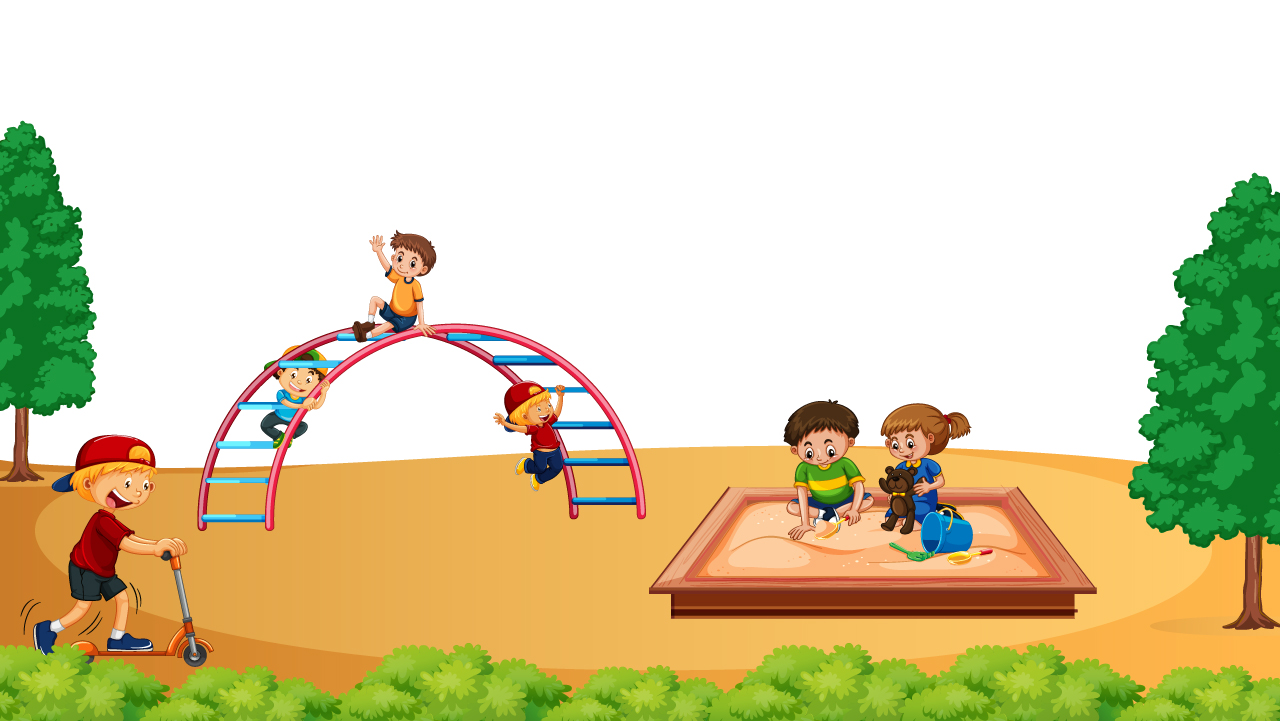 Применение игры в качестве построения моделей типов человеческих отношений
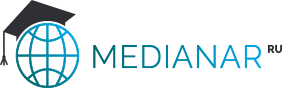 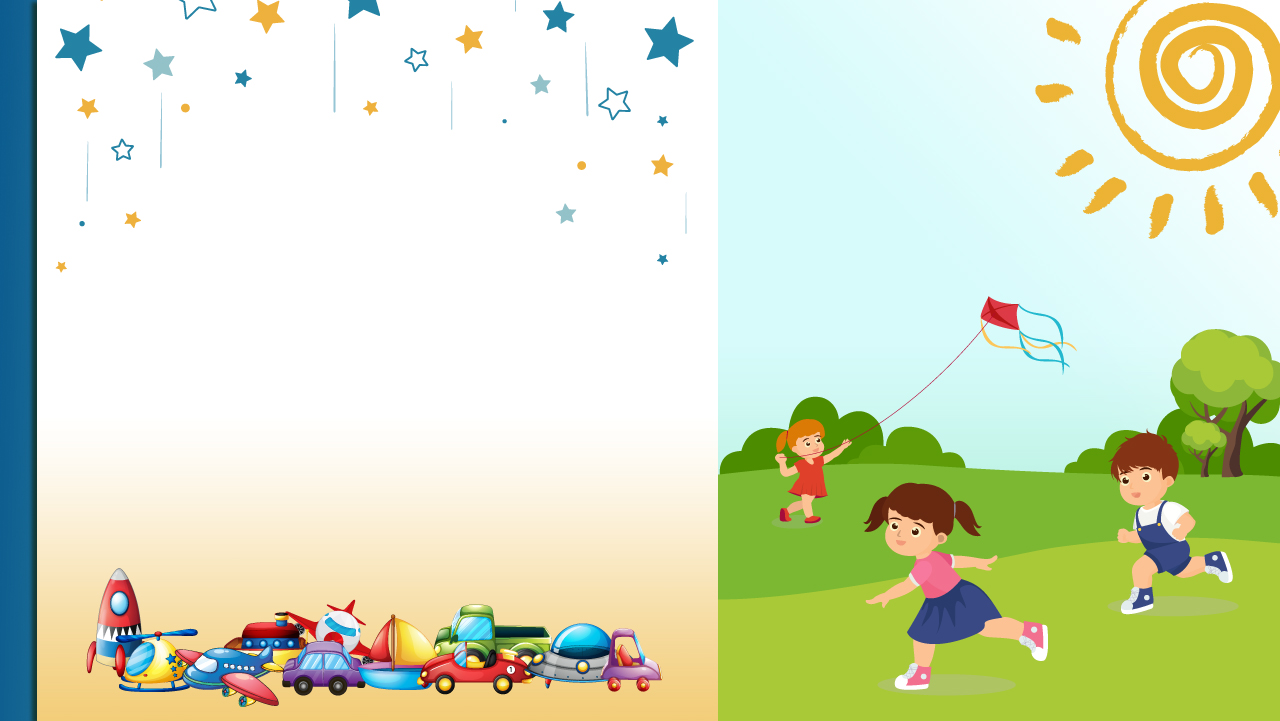 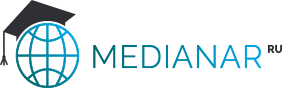 ДОШКОЛЬНЫЙ ВОЗРАСТ –
 решающий период в жизни ребенка, 
во время которого формируется фундамент его психического и физического здоровья. 

Если у ребенка нет позитивного опыта в общении, разрешении различных социальных конфликтов, преодолении неудач, то он просто не сможет стать сильным ни психически, ни физически.
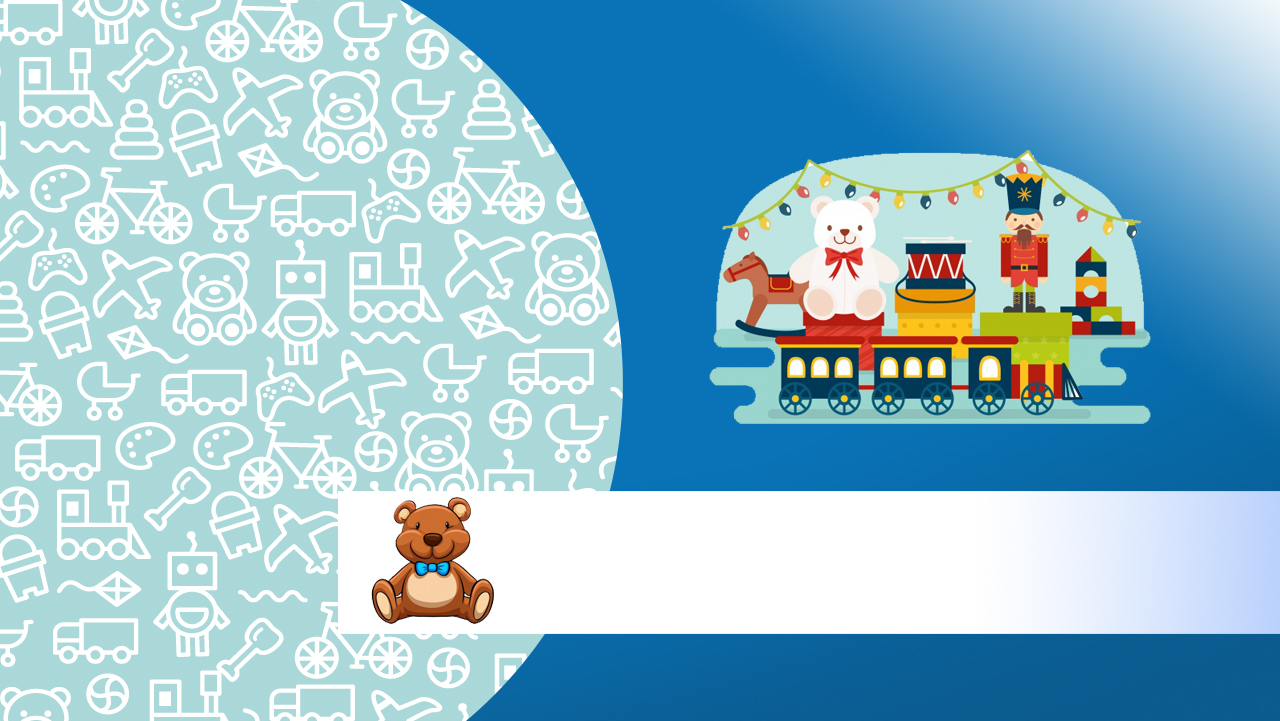 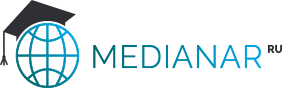 Одним из видов самотерапии является игра, при погружении в которую ребенок самостоятельно может справиться с разнообразными проблемами.
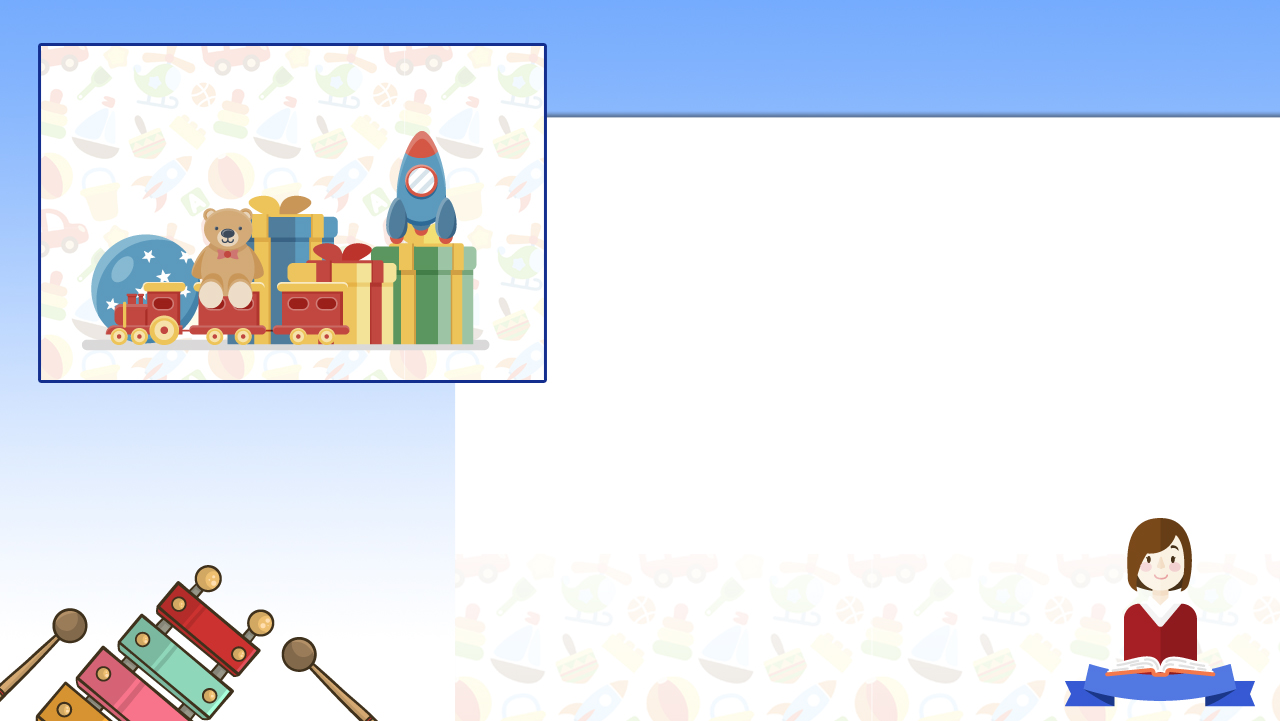 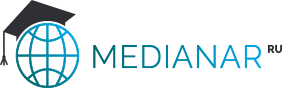 Психологические механизмы игровой деятельности основываются на фундаментальных потребностях личности: 

в самоутверждении;

в самовыражении; 

в саморегулярции; 

в самореализации; 

в самоопределении.
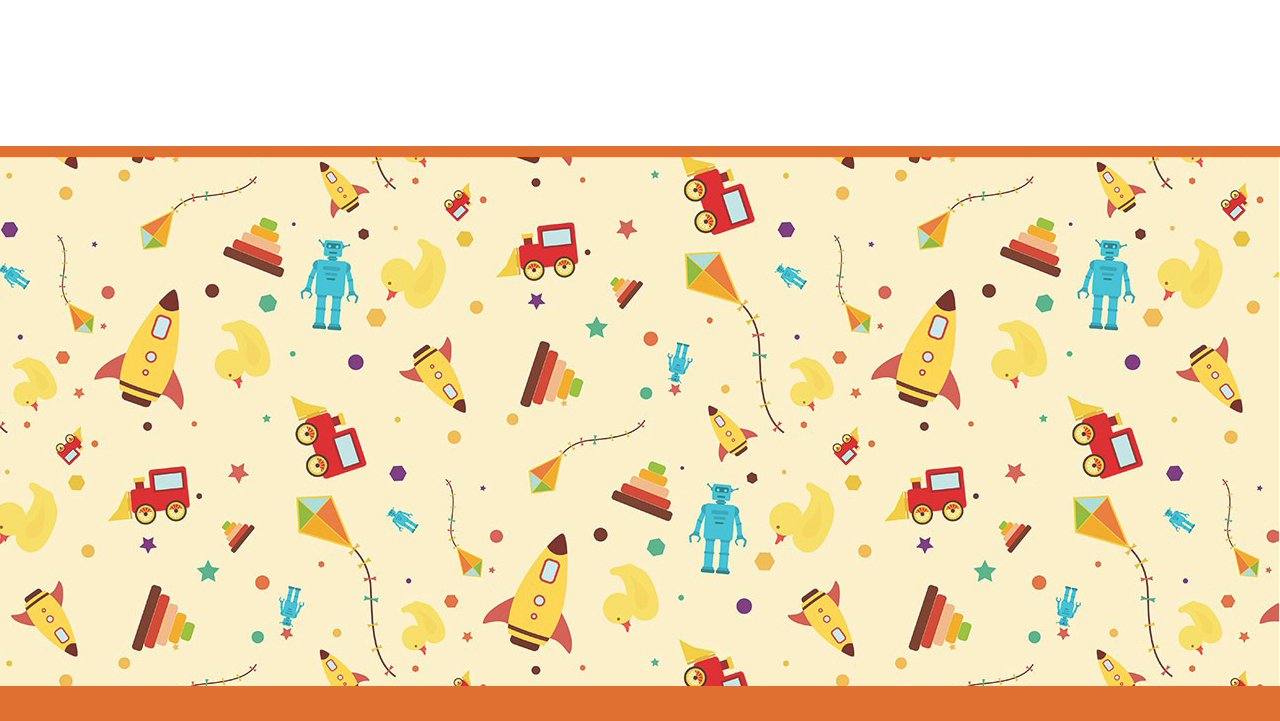 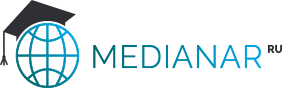 Теория игры
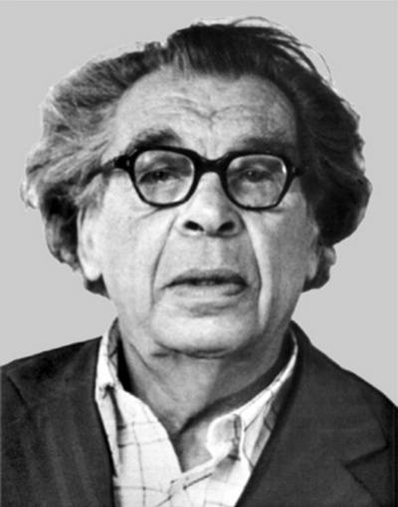 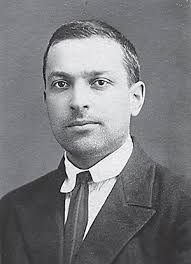 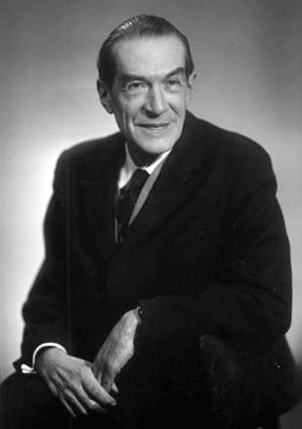 Д.Б. Эльконин
Л.С. Выготский
А.Н. Леонтьев
Игра является пространством «внутренней социализации» ребенка и средством усвоения им различных социальных установок
В возрастной периодизации детей особая роль принадлежит ведущей деятельности, в которой формируются определенные психические новообразования
Игра предоставляет 
личности свободу
 в воображении
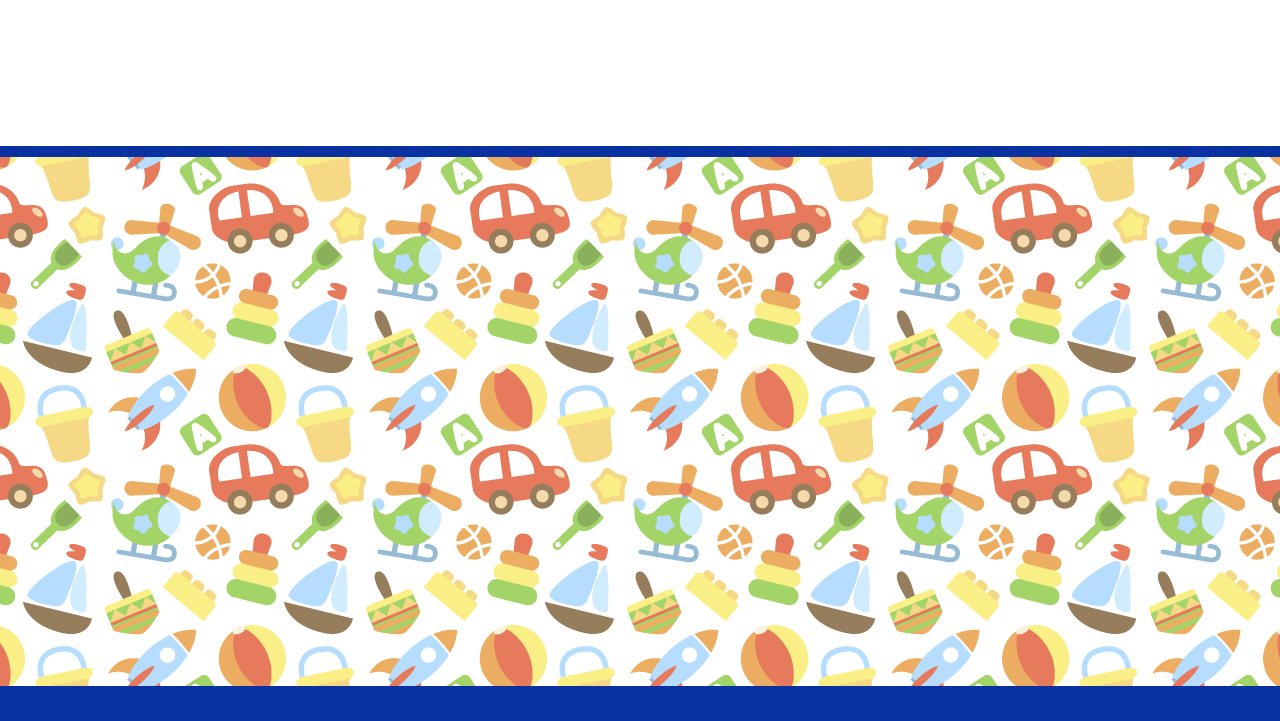 Исследования использования коррекционных целей игры
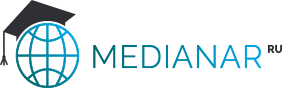 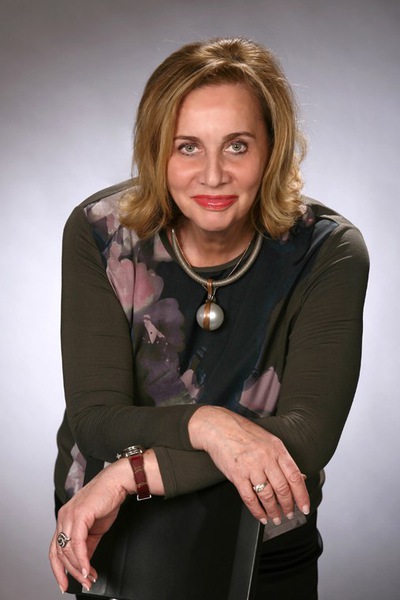 Основной принцип игровой коррекции – воздействие на ребенка с учетом особенностей конкретной обстановки и контакта.

Суть принципа заключается в следующем: 
для запуска механизма перестройки поведения детей, которые отличаются робостью в общении, необходимо изменить условия, в которых находится ребенок; 
требуется проявление нежелательных форм поведения.
А.С. Спиваковская
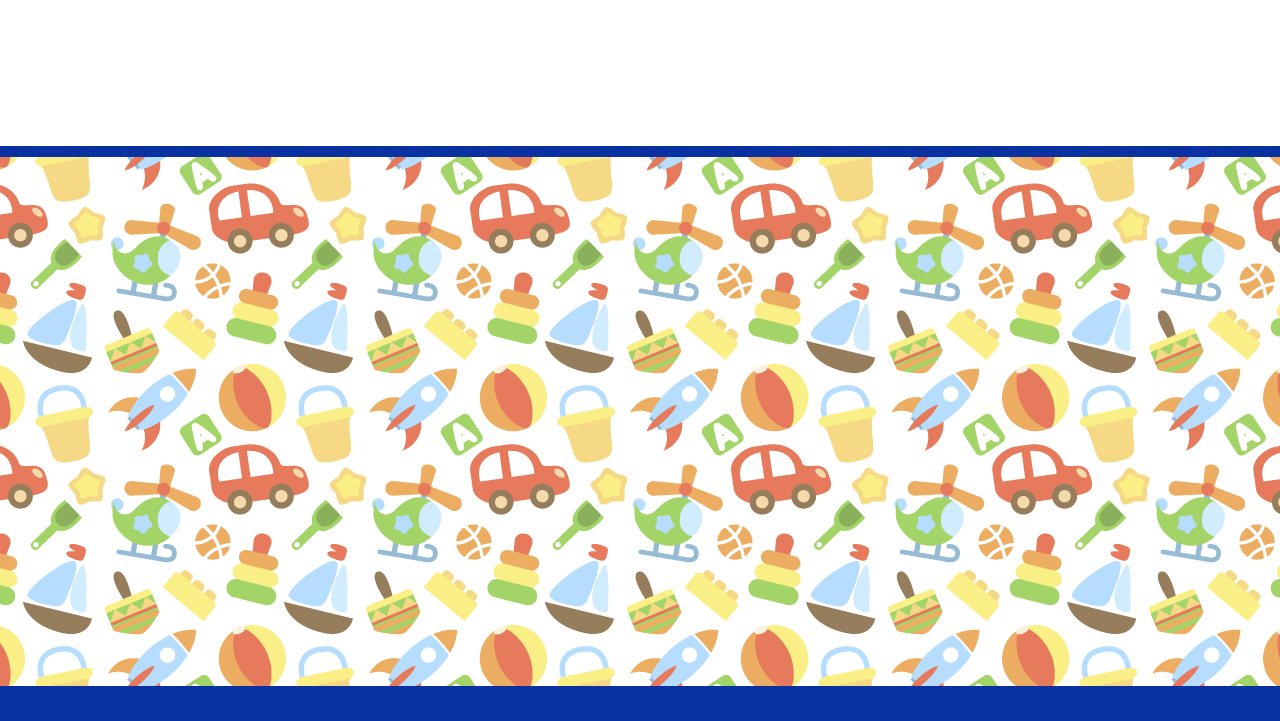 Исследования использования коррекционных целей игры
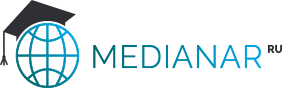 А.И. Захаров считал, что целью коррекции является перенос отрицательных эмоций и качеств ребенка на игровой образ: 

дети наделяют персонажей собственными отрицательными эмоциями и чертами характера;

дети переносят на куклу свои недостатки, которые доставляют какие-либо неприятности.
Л.А. Абрамян подробно раскрыл при исследовании способов преодоления негативных эмоциональных состояний средствами игры  процесс перевоплощения как важного условия перестройки эмоционально личностной сферы. 

Во время игры-драматизации: 
ребенок начинает испытывать двойственные переживания. одновременно «лепит» образ и тем самым преобразует себя; 
смотрит на процесс со стороны и радуется происходящим изменениям.
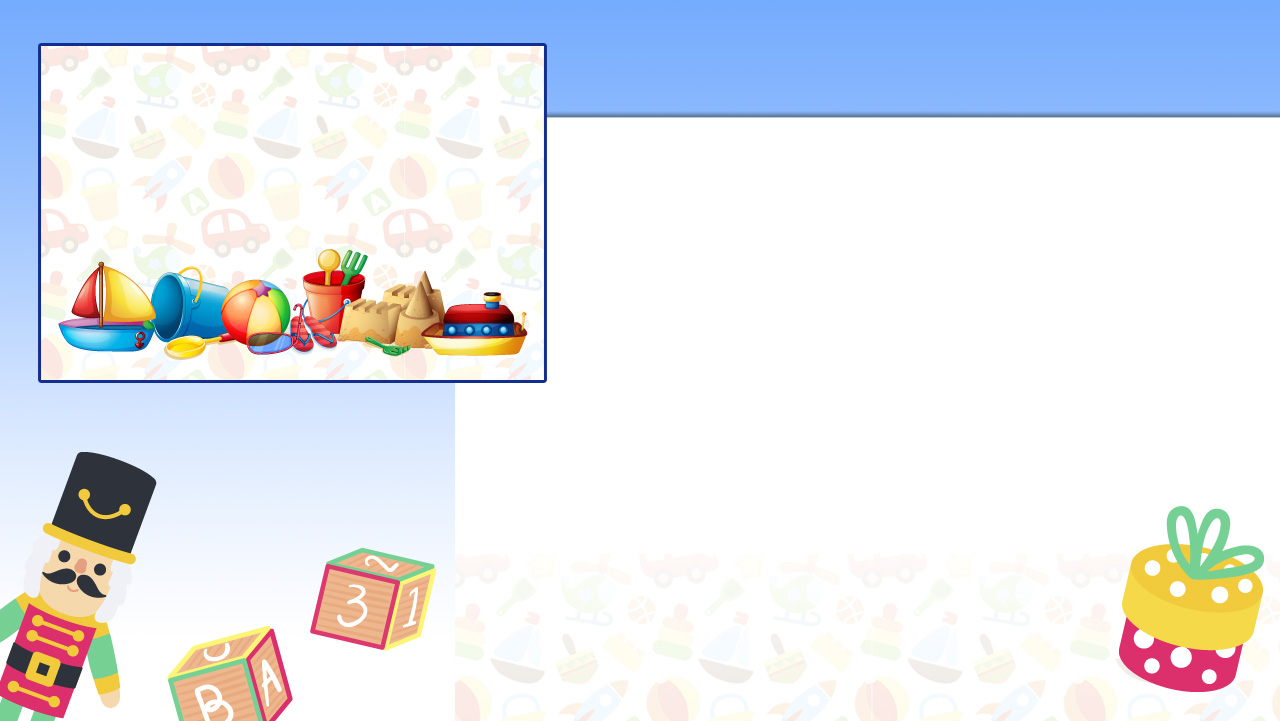 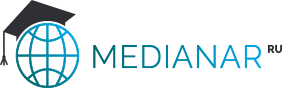 Основные функции игровой психотерапии
терапевтическая функция:терапевтические игры организуются для устранения аффективных препятствий в межличностных отношениях;

обучающая функция:обучающие игры обеспечивают социализацию и более адекватную адаптацию детей к реальной жизни;

диагностическая функция:диагностические игры направлены на выявление различных психических отклонений.
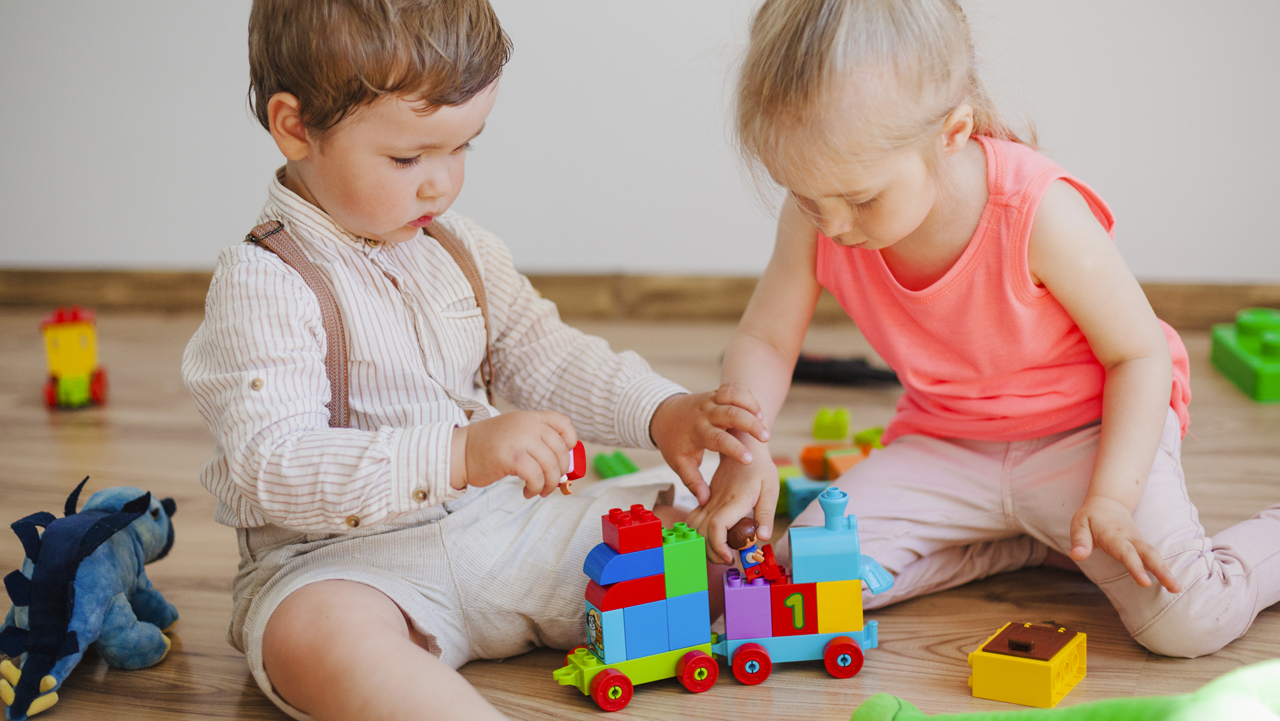 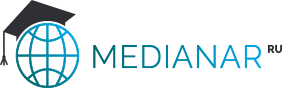 Содержание детских игр постоянно развивается. Постепенно наблюдается переход от игр, в которых доминирует предметная деятельность, к играм, где в качестве основного содержания выступает подчинение правилам общественного поведения, а также выстраивание отношений между людьми.
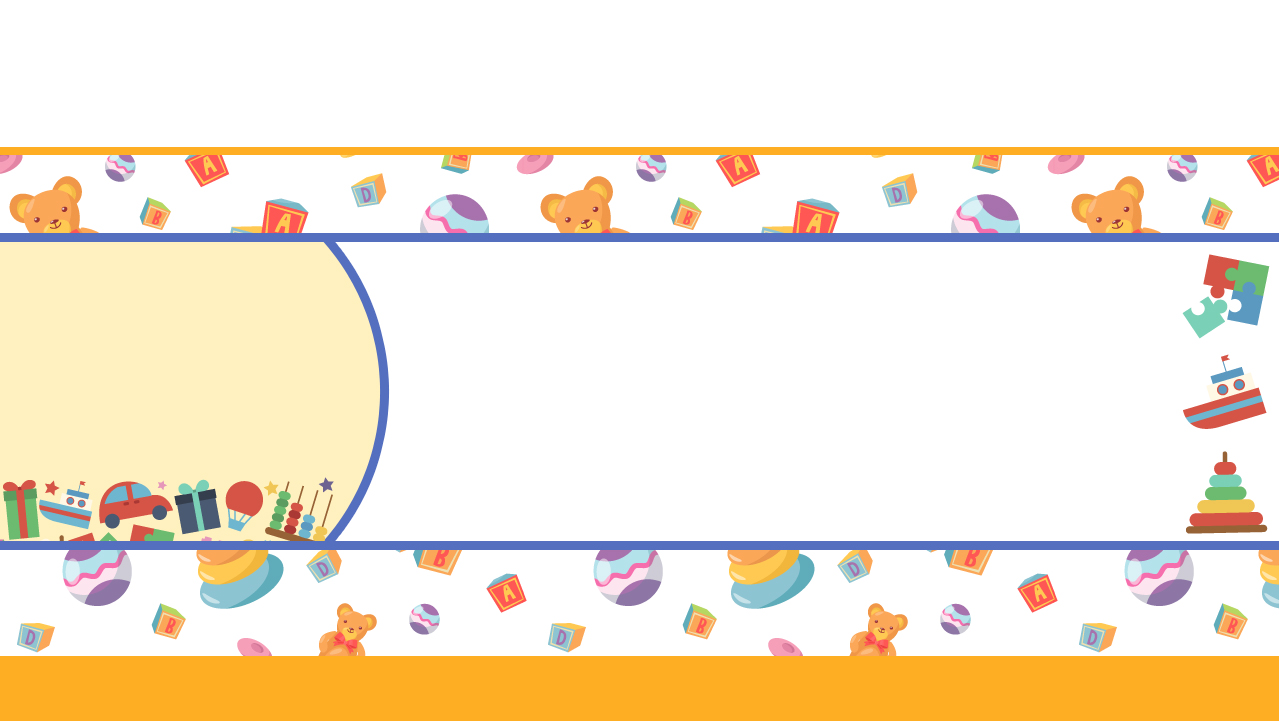 Целевые ориентиры применения 
игровых технологий
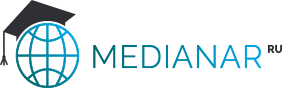 Направлены на решение следующих задач:

расширение кругозора и познавательной деятельности;

формирование определенных навыков и умений, которые могут потребоваться детям в практической деятельности;

развитие у детей трудовых навыков, общеучебных умений и навыков.
ДИДАКТИЧЕСКИЕ
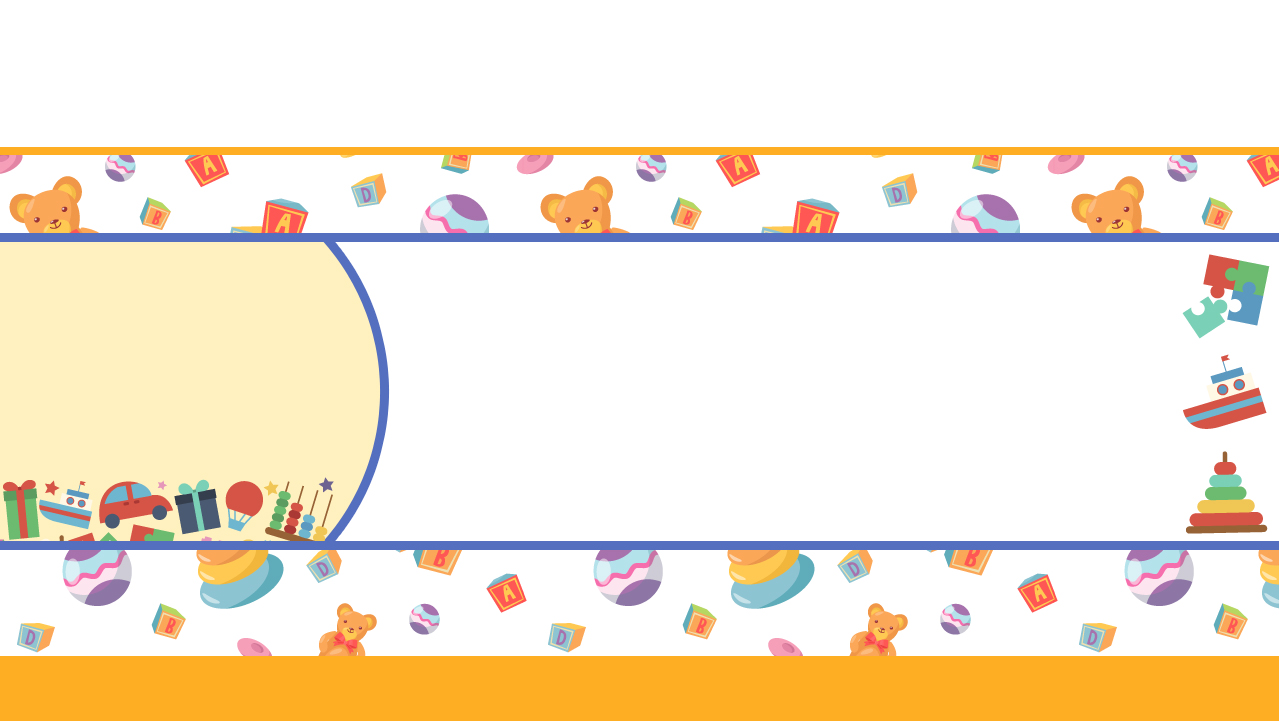 Целевые ориентиры применения 
игровых технологий
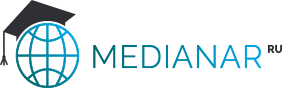 К данным ориентирам относятся:

формирование различных подходов, мировоззренческих и эстетических установок;

воспитание у детей самостоятельности и воли;

развитие чувства коллективизма, коммуникативности, сотрудничества.
ВОСПИТЫВАЮЩИЕ
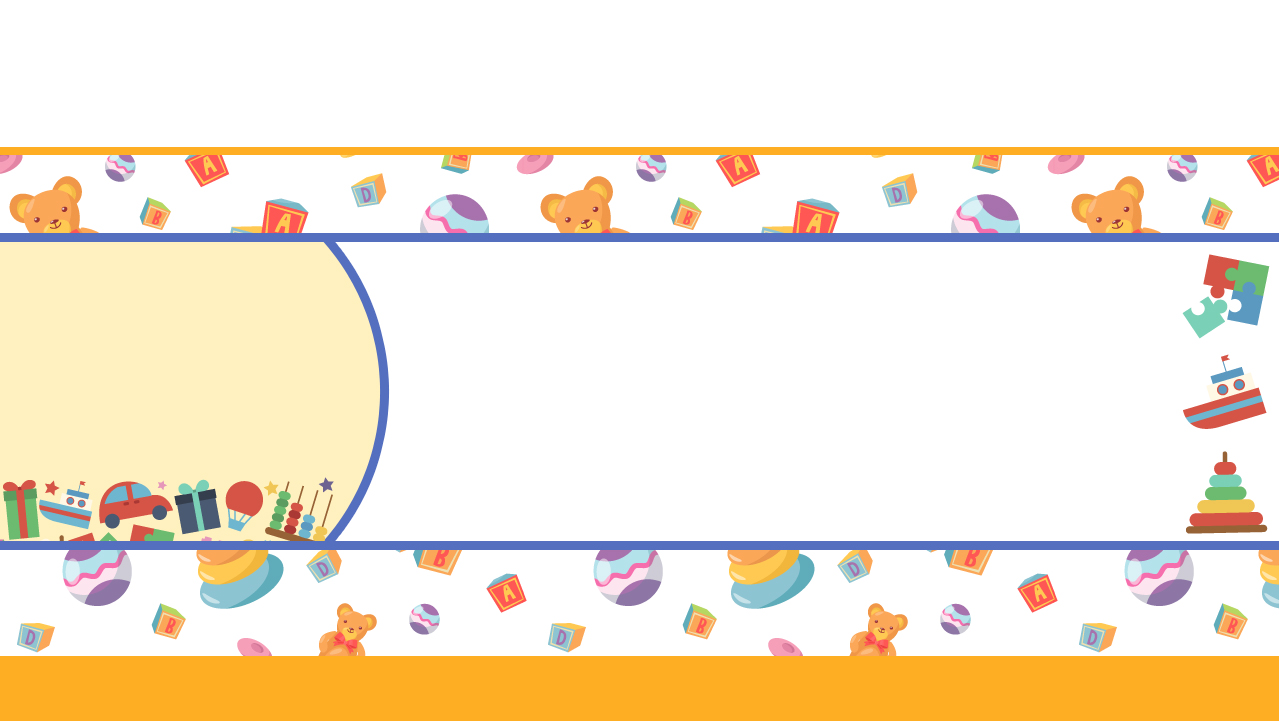 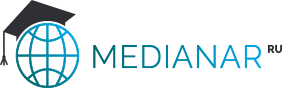 Целевые ориентиры применения 
игровых технологий
Решают следующие задачи:

развитие речи, памяти, мышления, внимания;
развитие умений находить аналогии, делать сравнения и сопоставления;
развитие фантазии, воображения и творческих способностей;
развитие мотивации учебной деятельности и умений находить оптимальные решения в различных жизненных ситуациях.
РАЗВИВАЮЩИЕ
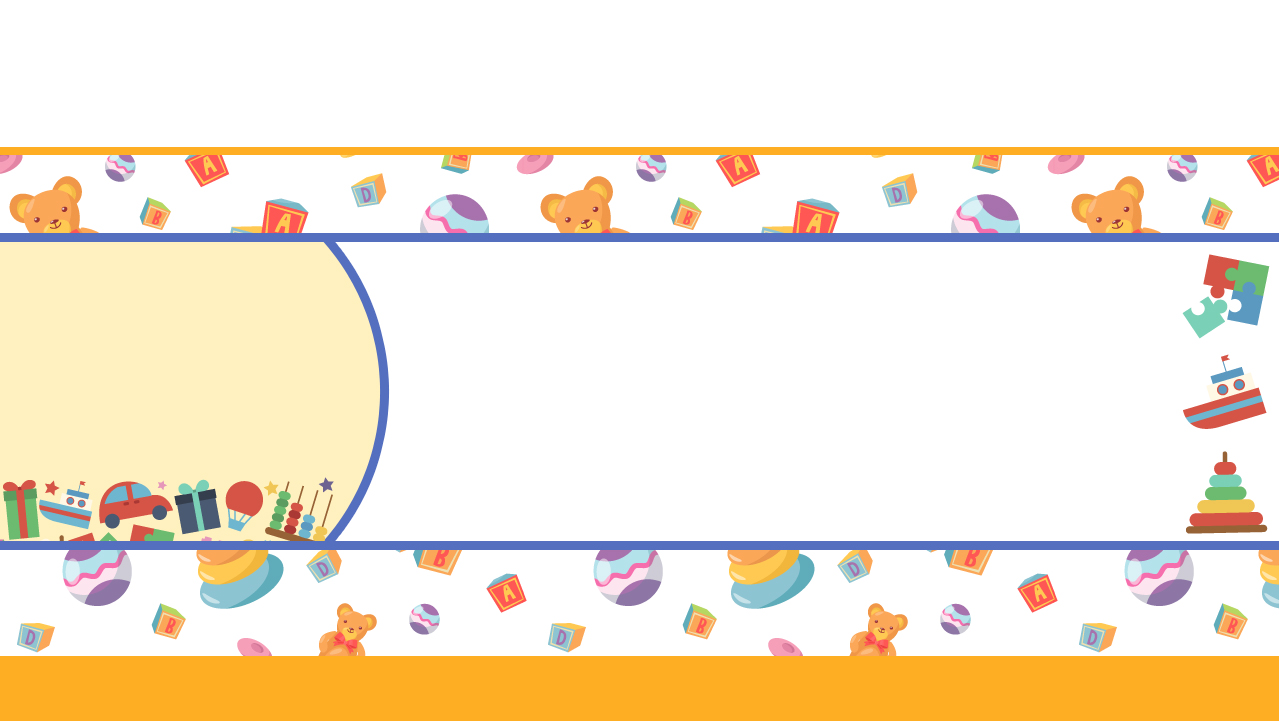 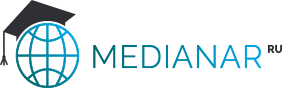 Целевые ориентиры применения 
игровых технологий
К данным ориентирам относятся:

адаптация детей к условиям окружающей среды;
приобщение к нормам и ценностям общества;
проведение психотерапии;
обучение общению;
стрессовый контроль.
СОЦИАЛИЗИРУЮЩИЕ
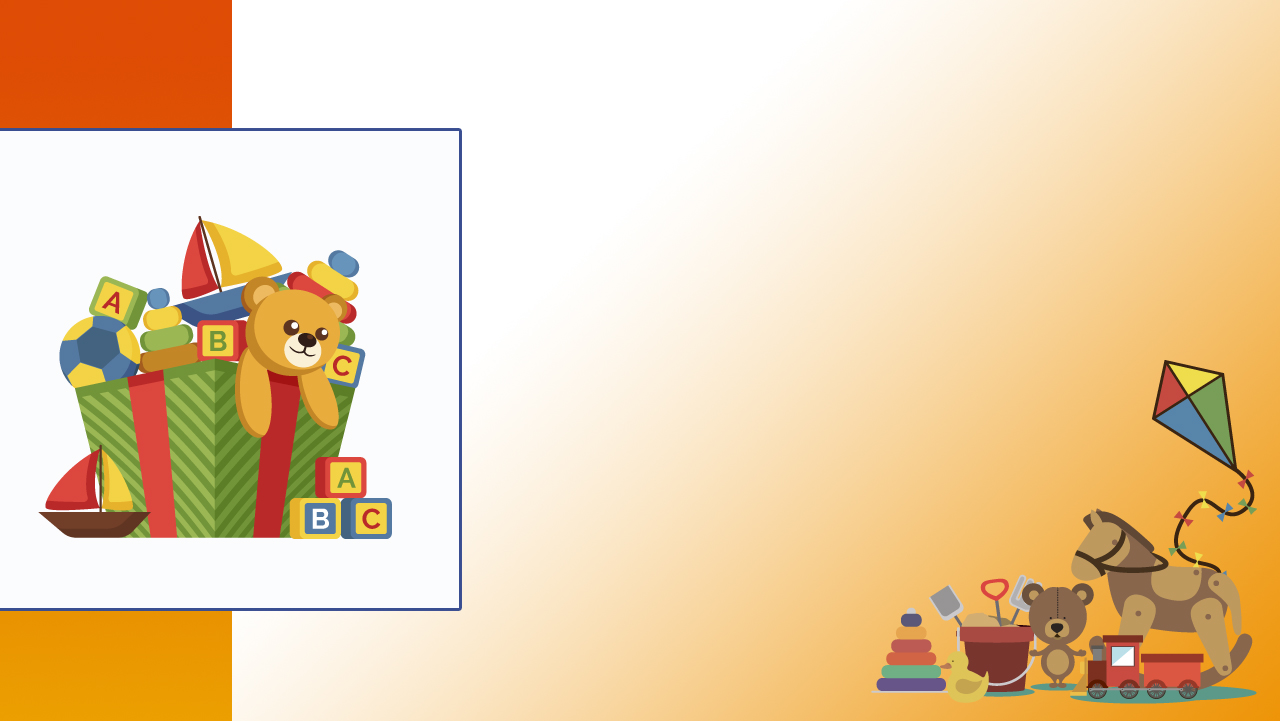 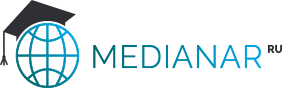 В структуру игры включают следующие процессы:

роли, которые на себя берут играющие;

игровое употребление предметов, в том числе замещение реальных предметов игровыми;

игровые действия как средства реализации выбранных ролей;

выстраивание реальных отношений между игроками;

сюжет (содержание) – область действительности, условно воспроизводимая в ходе игры.
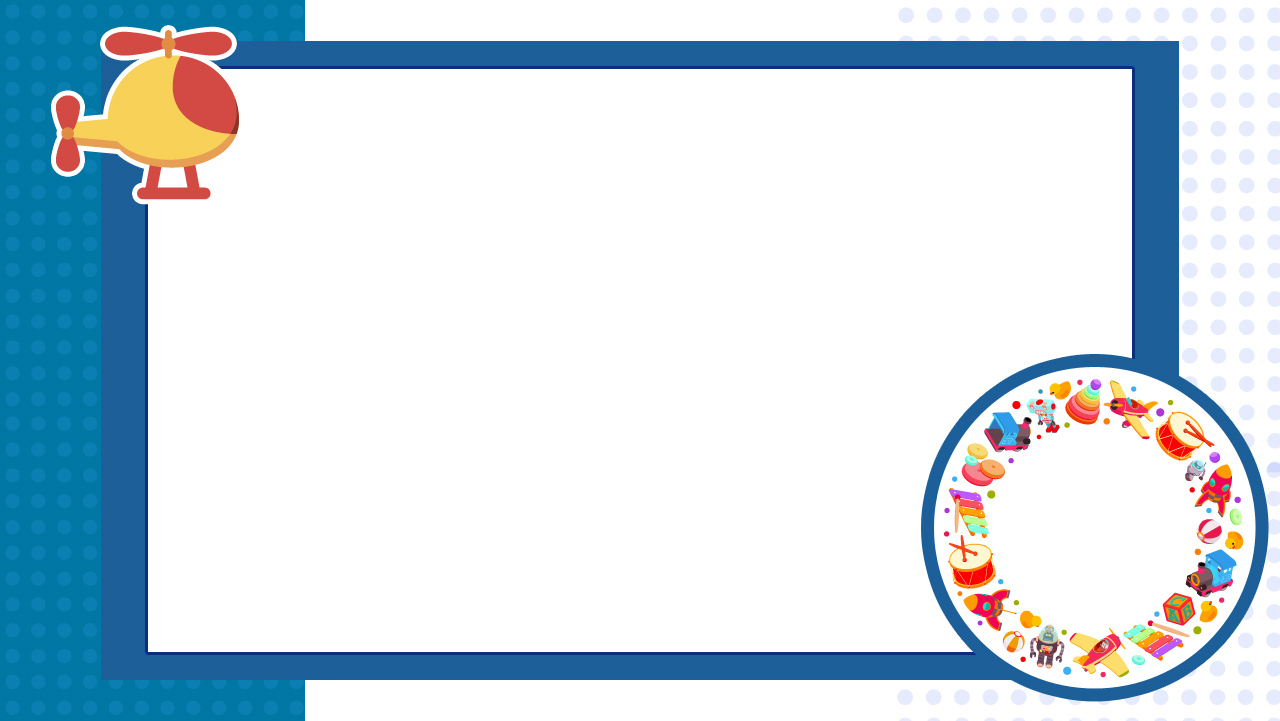 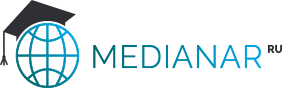 РОЛЬ – единица игры и одновременно центральный момент, который объединяет все ее аспекты. 

В качестве СЮЖЕТА ИГРЫ выступает воспроизводимая в ней область действительности. 

СОДЕРЖАНИЕ ИГРЫ – что воспроизводится детьми в качестве основного момента деятельности и отношений между взрослыми в их взрослой жизни. 

Во время игры осуществляется: 
формирование произвольного поведения ребенка;
социализация ребенка.
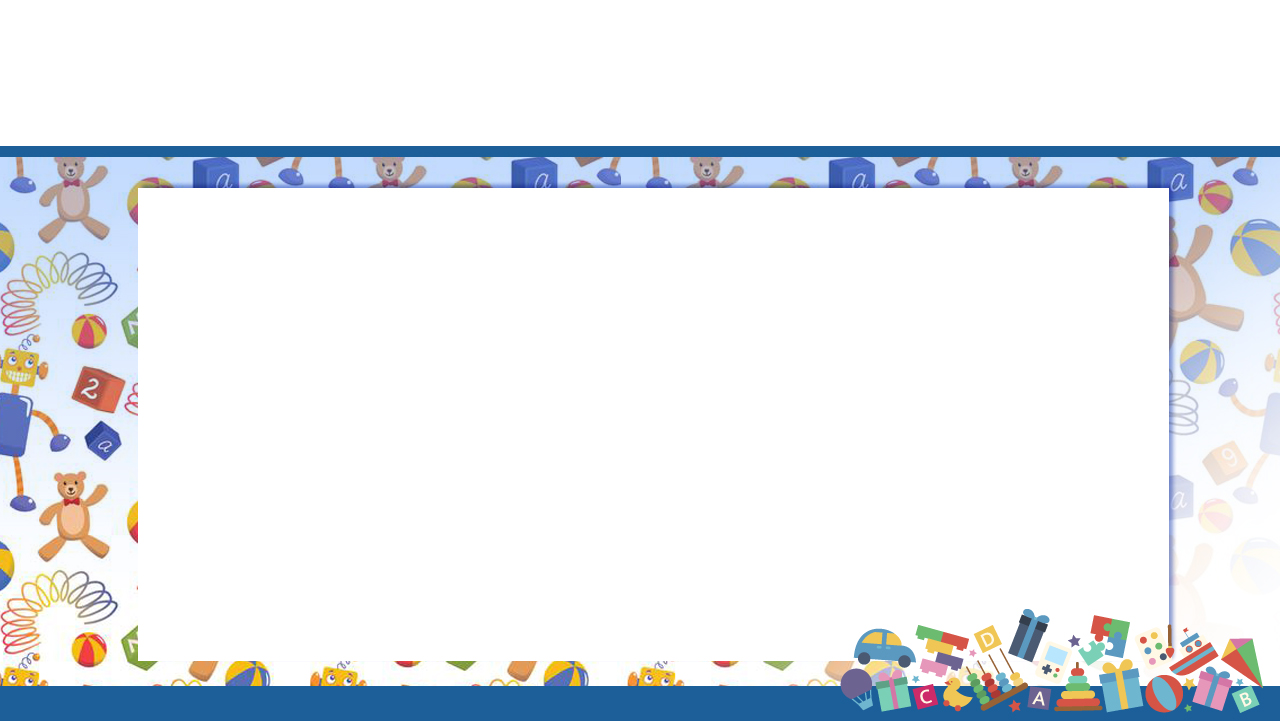 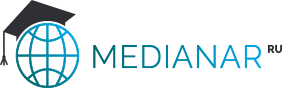 Формы игротерапии
ИНДИВИДУАЛЬНАЯ 
ФОРМА
ГРУППОВАЯ 
ФОРМА
используется, когда у ребенка присутствует потребность 
в общении
используется, когда у ребенка потребность в общении  уже сформирована
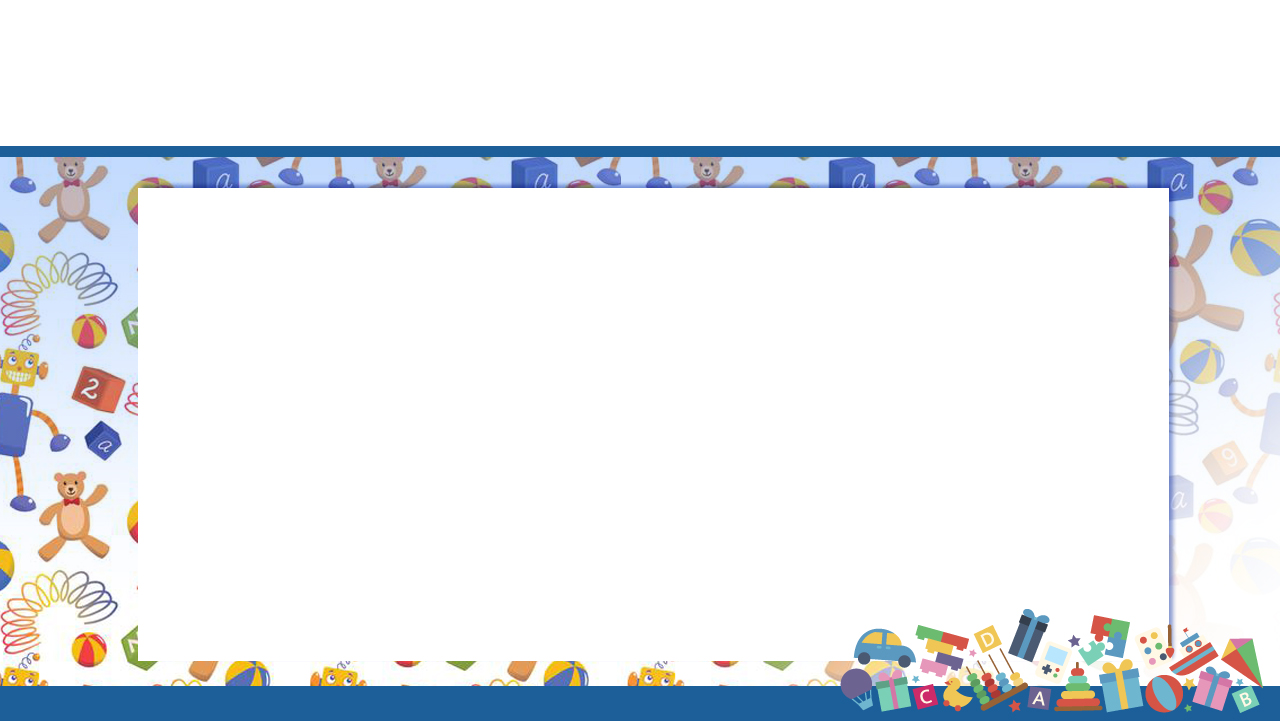 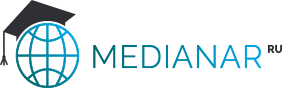 Формы игротерапии
ГРУППОВАЯ 
ФОРМА
ИНДИВИДУАЛЬНАЯ 
ФОРМА
Противопоказания: 
наличие ярко выраженной детской ревности, что проявляется в виде конкуренции со сверстниками;
повышенная агрессивность;
ярко выраженное асоциальное поведение;
нахождение в состоянии стресса.
Противопоказания:
сверхглубокая степень умственной отсталости ребенка
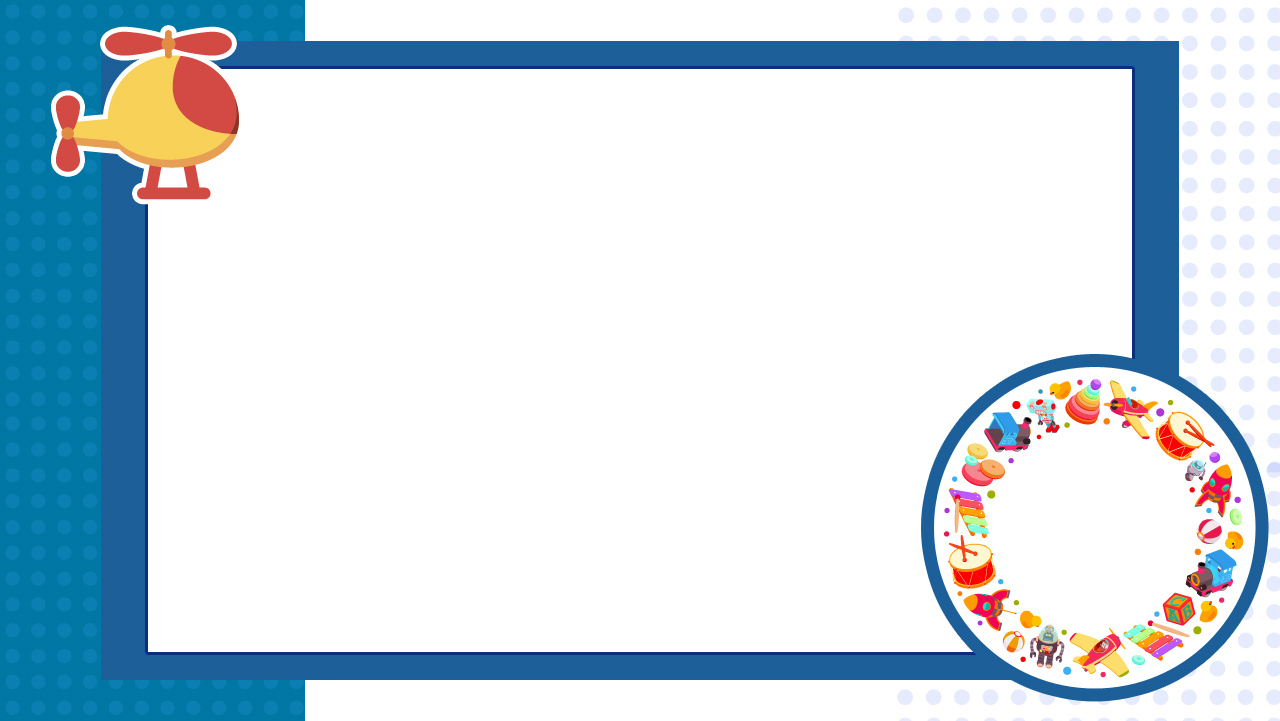 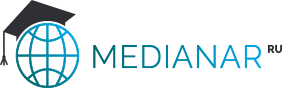 Перед групповой игротерапией должна использоваться индивидуальная форма, которая позволяет снять острую симптоматику и подготовить ребенка к дальнейшей работе в группе.


ГРУППОВАЯ ИГРОТЕРАПИЯ – психологический и социальный процесс, во время которого дети естественным образом контактируют друг с другом, приобретают новые знания как о себе, так и других детях. 


ГРУППОВАЯ ИГРОТЕРАПИЯ: 
признана эффективным средством воспитания; 
используется для профилактики психоэмоциональных нарушений личности.
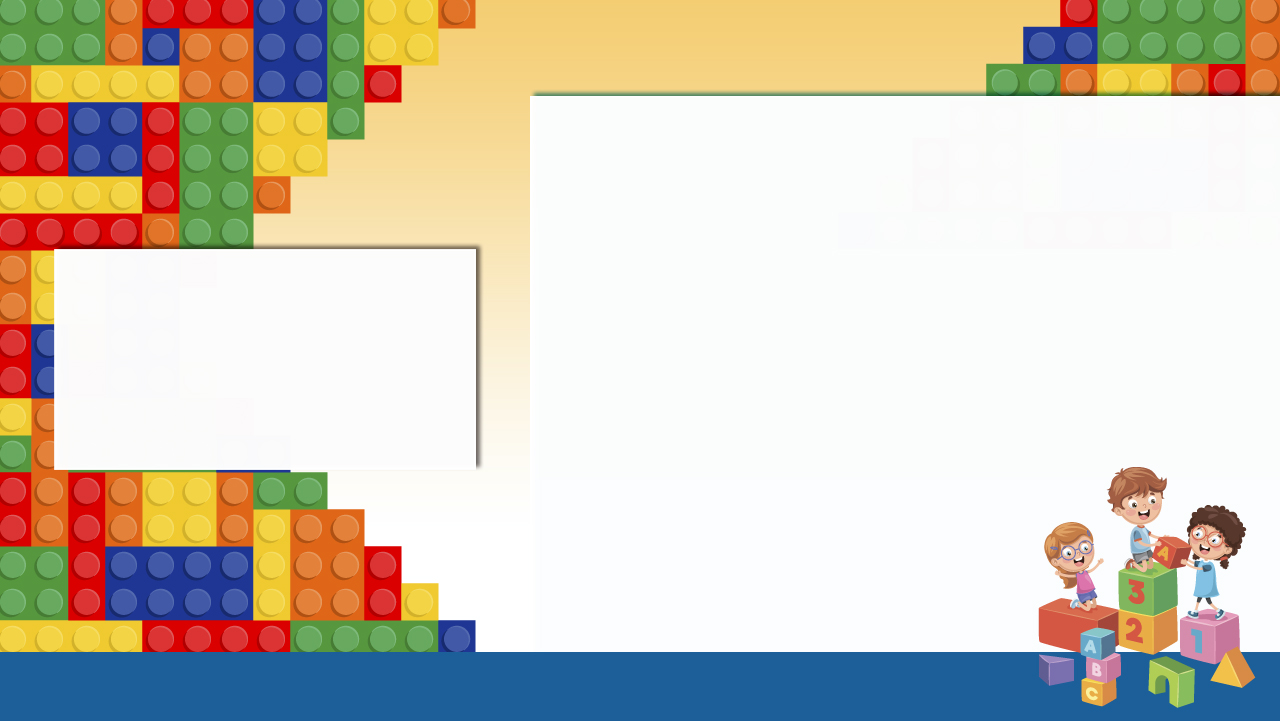 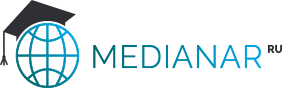 оказание помощи ребенку в осознании им его реального «Я»;

повышение самооценки ребенка;

развитие его потенциальных возможностей;

обучение реагированию на внутренние конфликты, страхи, агрессивные тенденции;

уменьшение беспокойства и чувства вины.
Задачи, которые решаются с помощью игротерапии
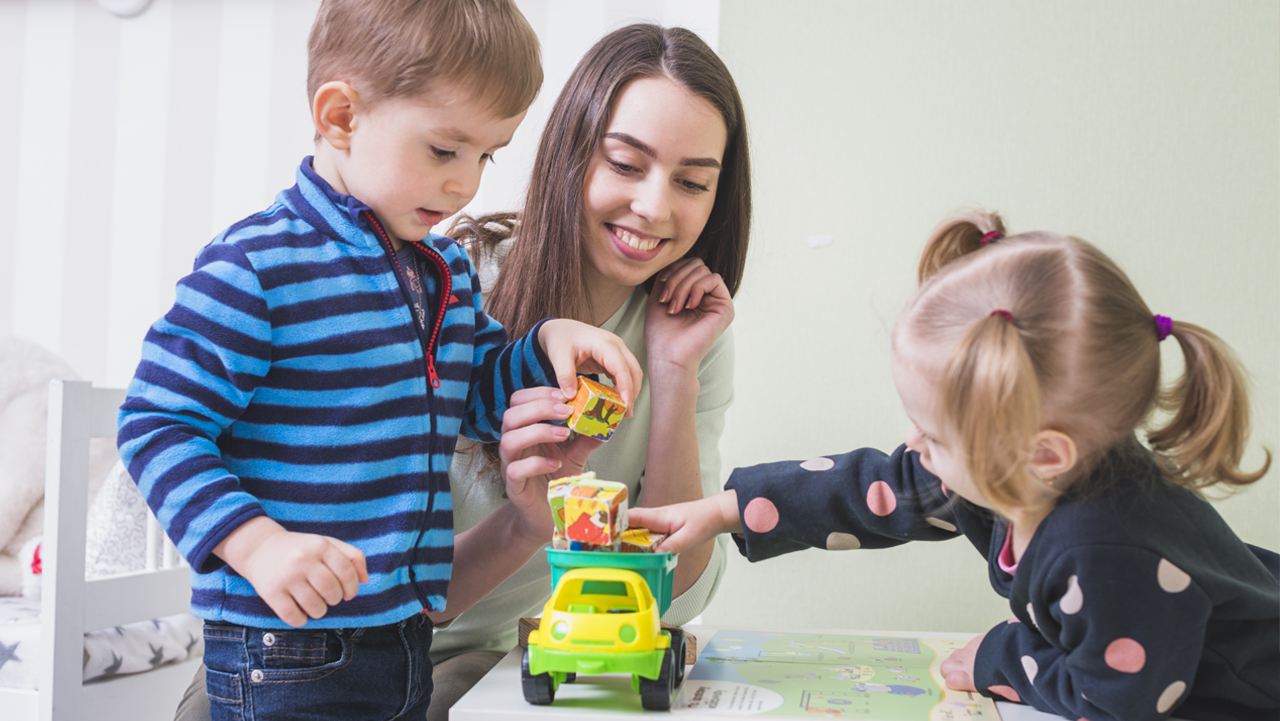 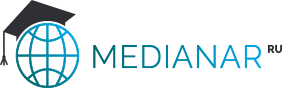 При общении дети помогают друг другу распределять ответственность за построение межличностных отношений, приобретают опыт выстраивания контактов с другими людьми.
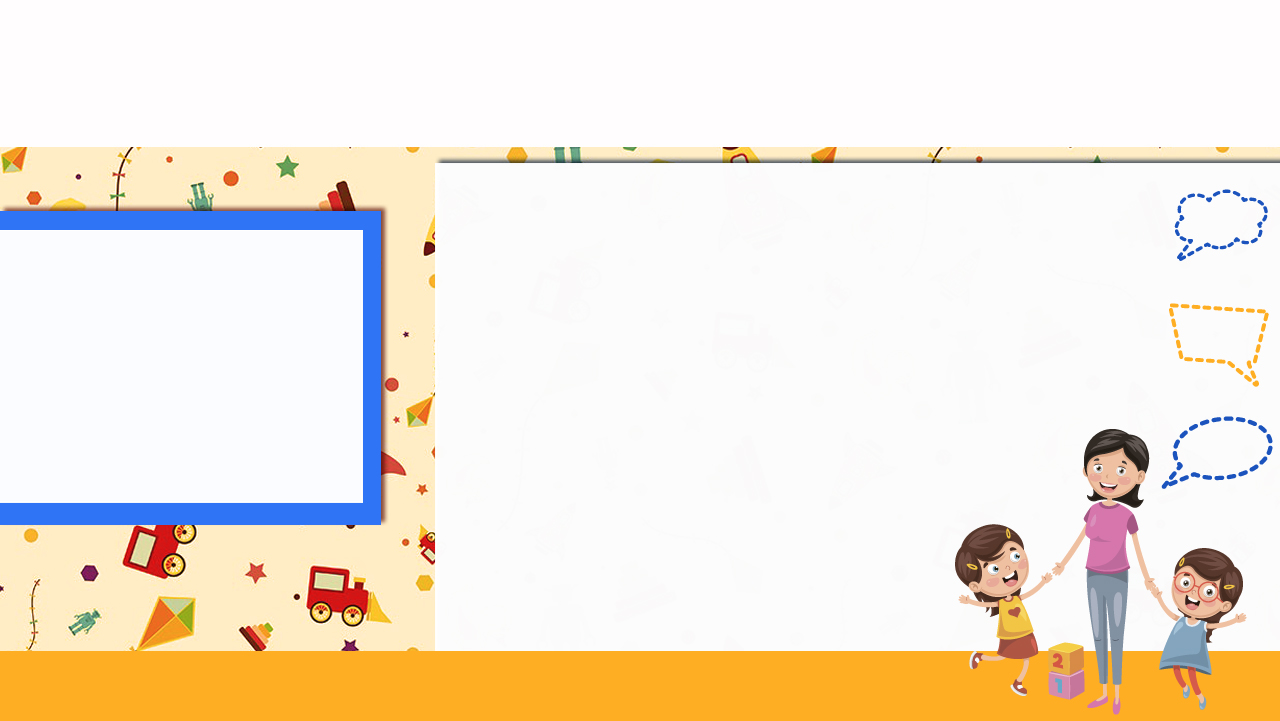 Критерии оценки уровня сформированности социально-коммуникативных навыков у дошкольников
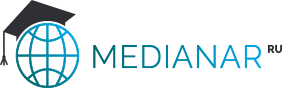 применение различных этикетных речевых формул, например, приветствие, прощание: 
используются по инициативе взрослого; 
используются по инициативе ребенка;

выражение настроения;

различные способы установления контакта (по фамилии, имени, другим словом, зрительное общение, тактильный контакт);

поведение в разговоре.
Умения межличностного общения 

(начиная с младшего 
возраста)
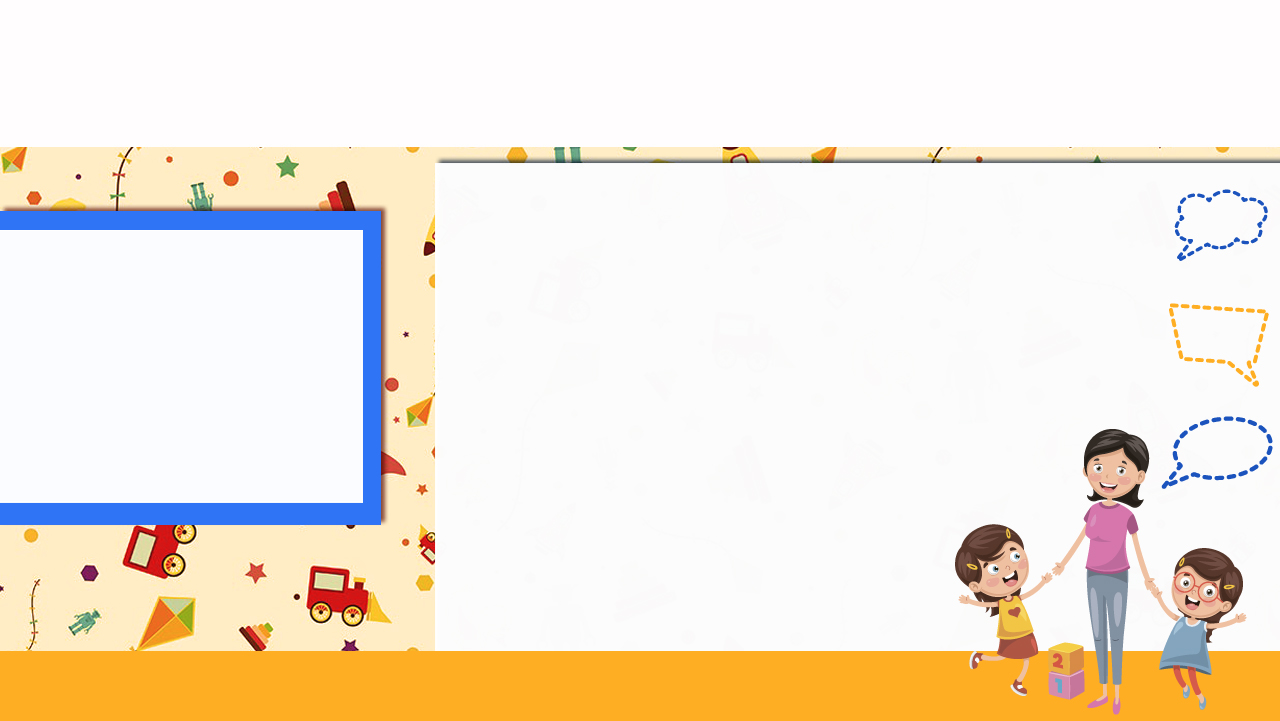 Критерии оценки уровня сформированности социально-коммуникативных навыков у дошкольников
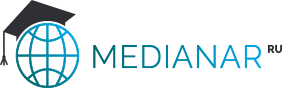 Обращается внимание:

на жесты и мимику (развязанные, адекватные, скудные);

на расположение партнеров (лицом друг к другу, отвернут от партнера);

на тон общения (доброжелательный/недоброжелательный).
Умения межличностного общения 

(начиная с младшего 
возраста)
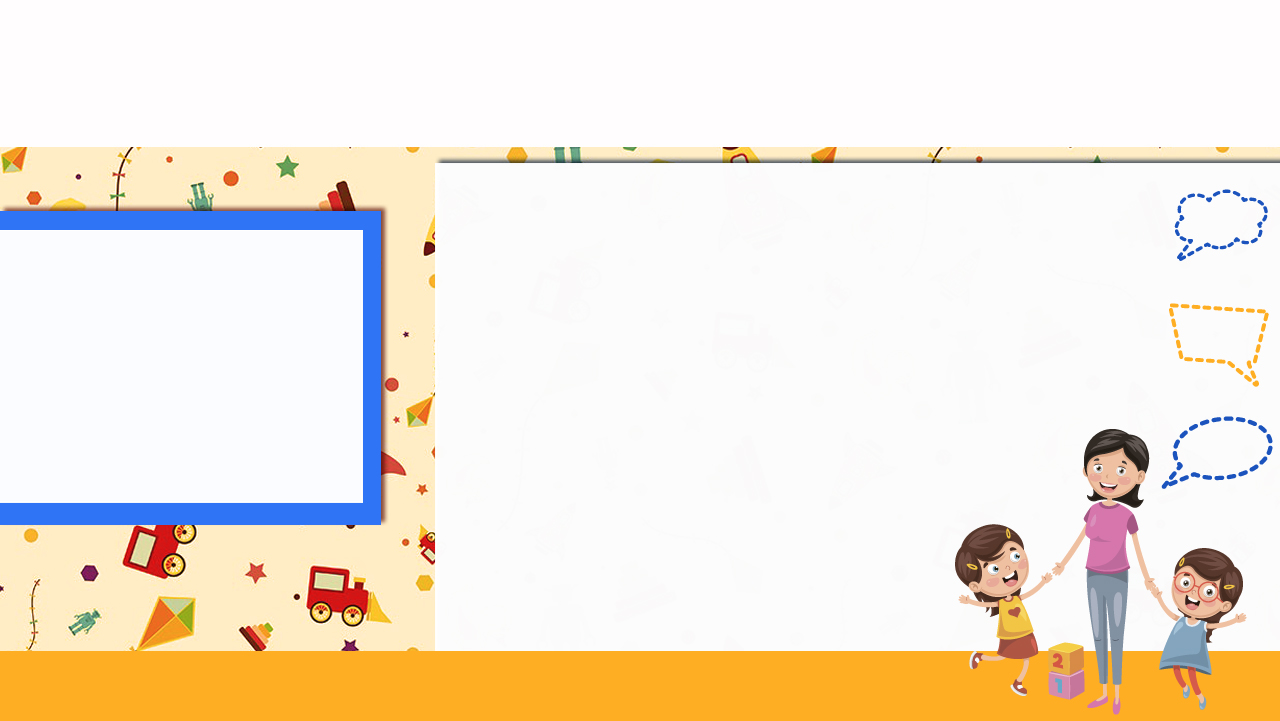 Критерии оценки уровня сформированности социально-коммуникативных навыков у дошкольников
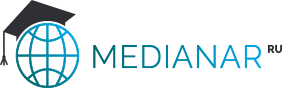 умение слышать и слушать собеседника (перебивает, не перебивает, внимательный/невнимательный);

отношение к неэтичным выражениям собеседника (неприятие, конформное);

контроль собеседника во время разговора (делает замечания, не замечает ошибок, обращение за помощью ко взрослым);

понимание эмоционального настроя собеседника и выражение к этому своего отношения (равнодушие, сопереживание).
Умения 
межличностного общения
 
(начиная со старшего 
дошкольного возраста)
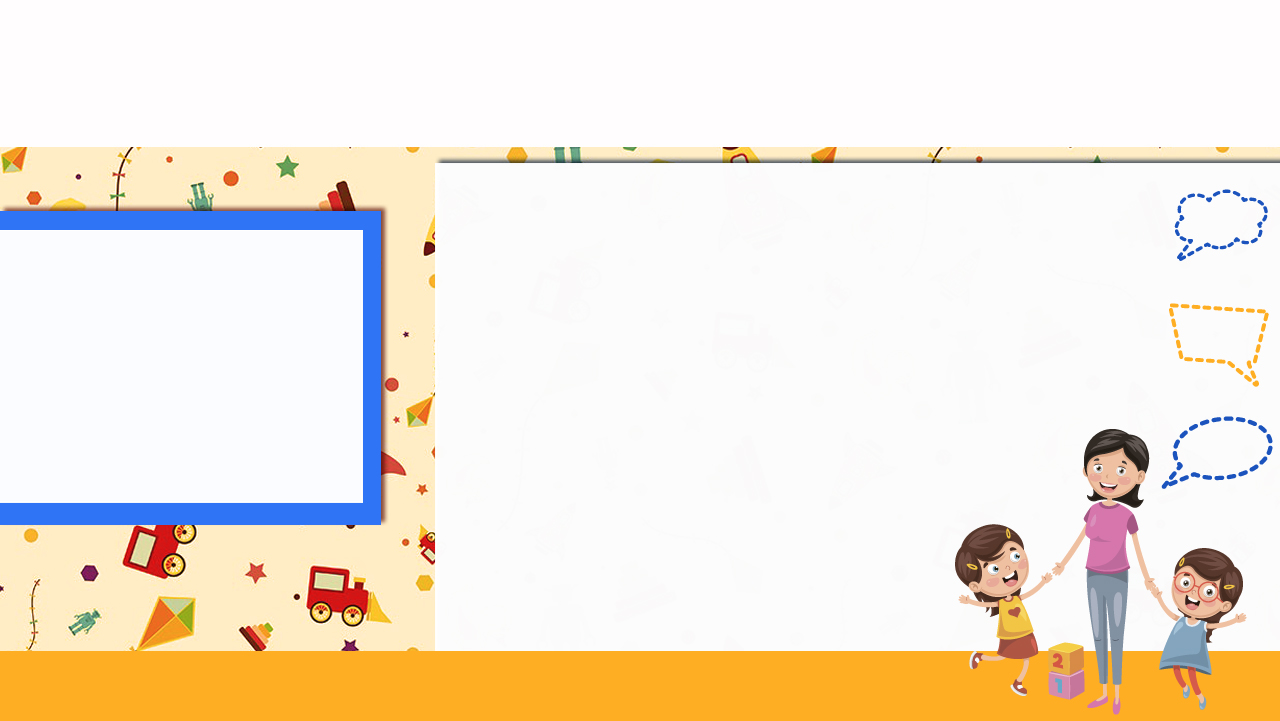 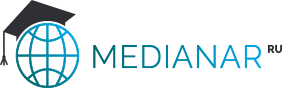 Критерии оценки уровня сформированности социально-коммуникативных навыков у дошкольников
Для оценки данных умений используется пятибалльная система:

5 баллов – общение в соответствии с нормой;

4 балла – одно отклонение от нормы;

3 балла – два отклонения от нормы;

2 балла – три и более отклонений от нормы;

1 балл – несоответствие средств общения разработанным нормативным показателям в каждом коммуникативном действии.
Умения 
межличностного общения
 
(начиная со старшего 
дошкольного возраста)
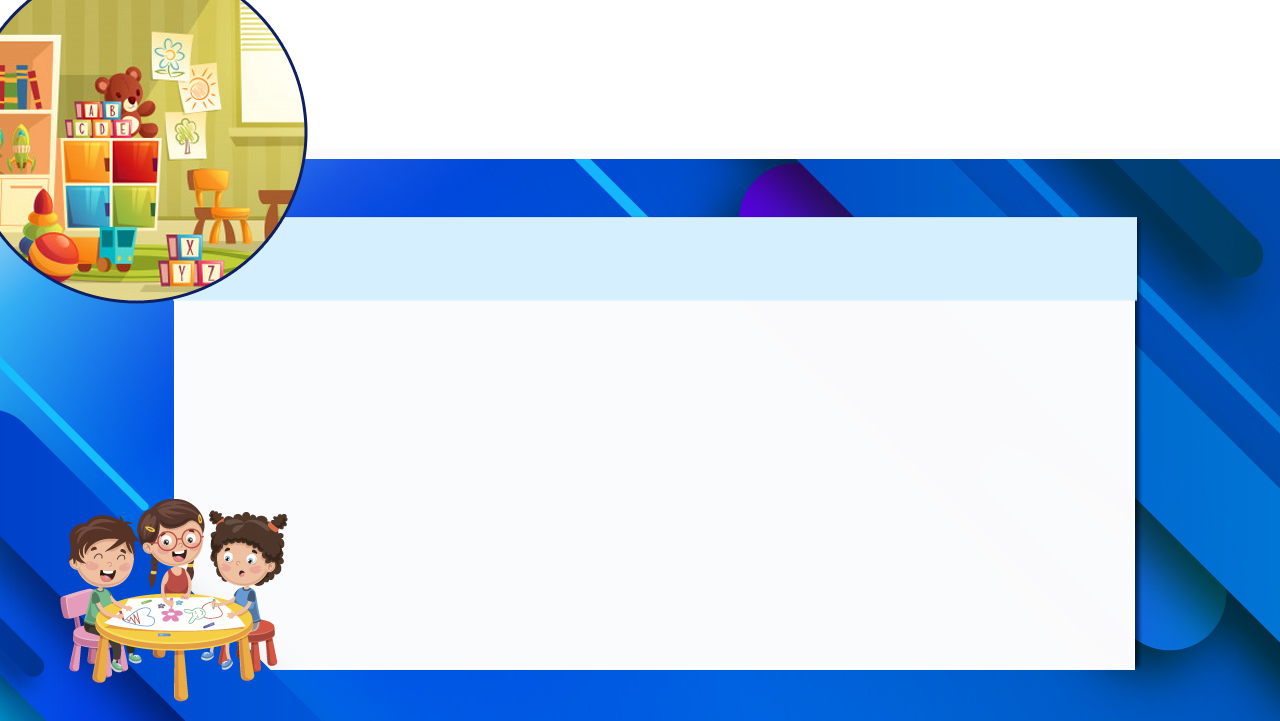 Виды игр для проведения совместной игровой деятельности
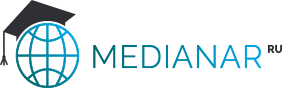 КОММУНИКАТИВНЫЕ ИГРЫ
обеспечение понимания ребенком своей уникальности, оказание помощи в преодолении собственной неуверенности, поддержка его положительной самооценки;
формирование этических норм и правил поведения у детей;

осознанное восприятие ребенком своих переживаний, эмоций и чувств.

Проводить коммуникативные игры рекомендуется на ежедневной основе.
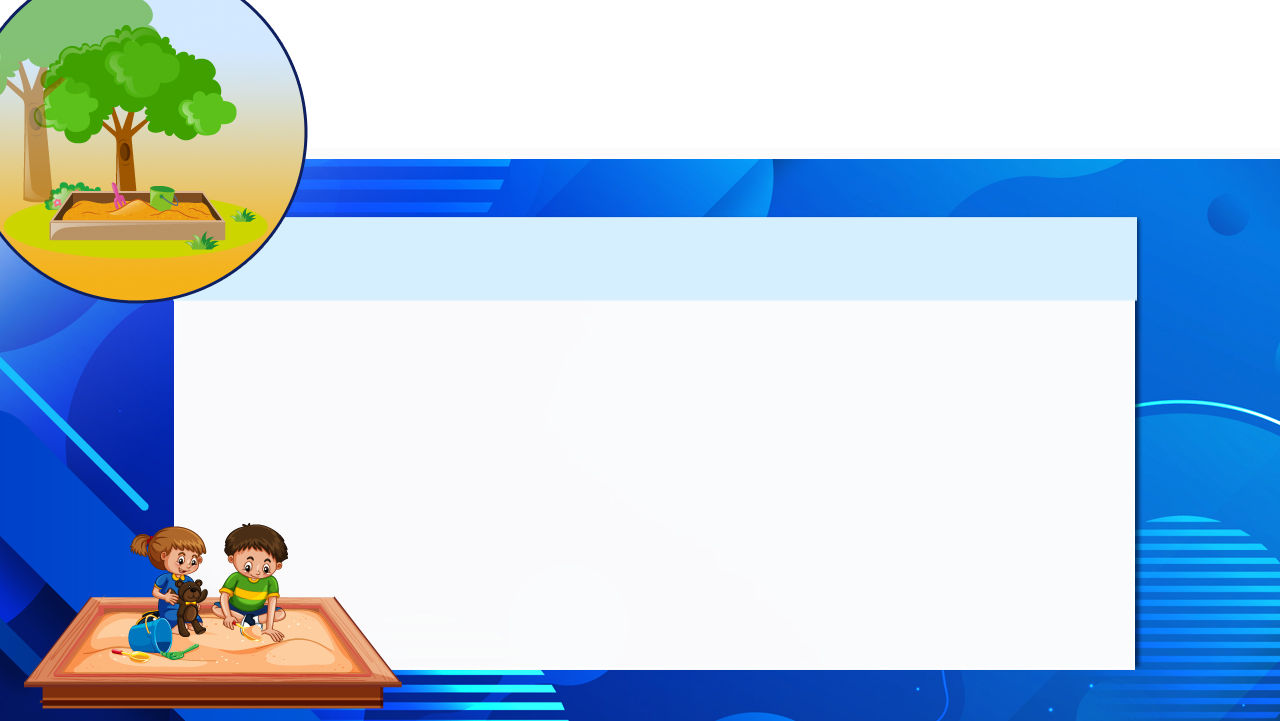 Виды игр для проведения совместной игровой деятельности
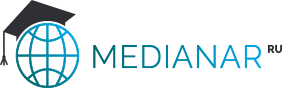 ИГРЫ С ПЕСКОМ
Игры развивают:
сенсорные способности;
творческое воображение, нестандартное мышление;
мелкую моторику рук;
процессы саморегуляции;
восприятие, память, мышление;
речь;
положительное отношение к себе и окружающим;
гармоничное психоэмоциональное состояние.
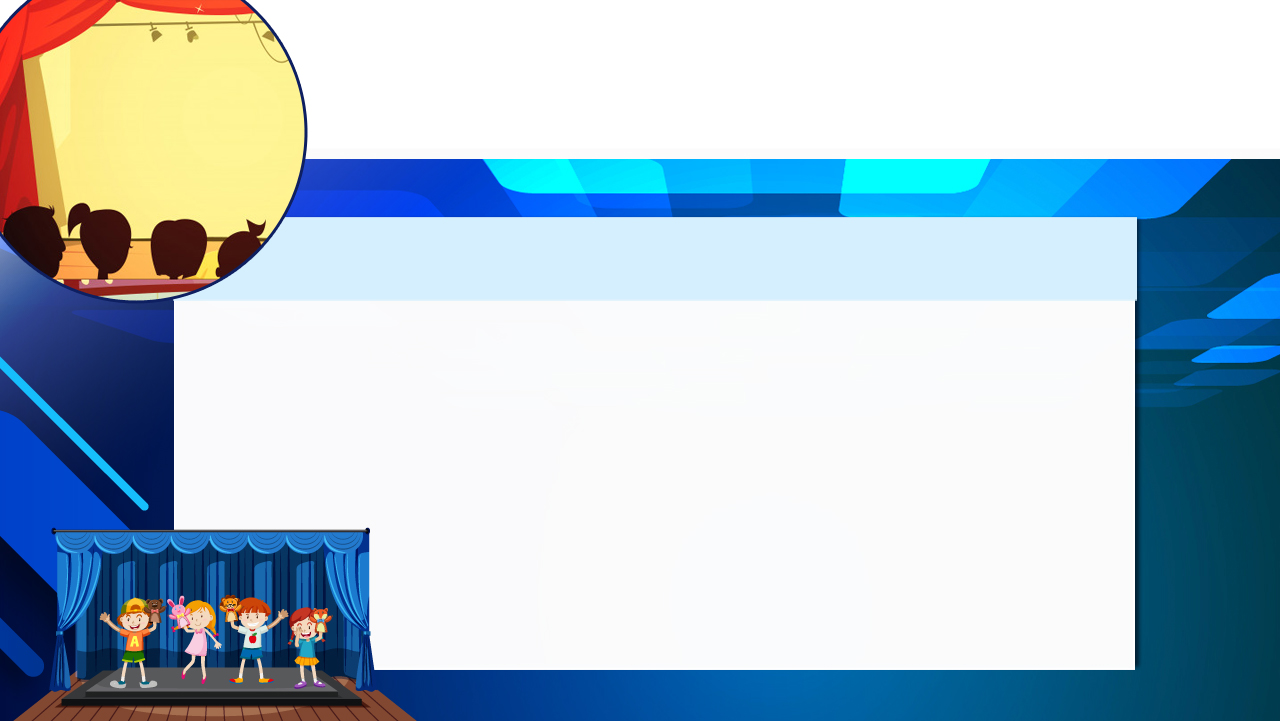 Виды игр для проведения совместной игровой деятельности
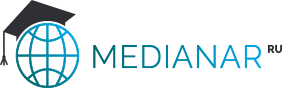 ИГРЫ-ДРАМАТИЗАЦИИ
Игры по организации и задачам:
образно-ролевые игры в которых дети разыгрывают роли через драматизацию:
игры с куклами; 
игры без кукол;
режиссерские игры:
театрализованные игры (театр игрушек, на катушке, плоскостной); 
стендовые игры (стенд-книжка, фланелеграф).
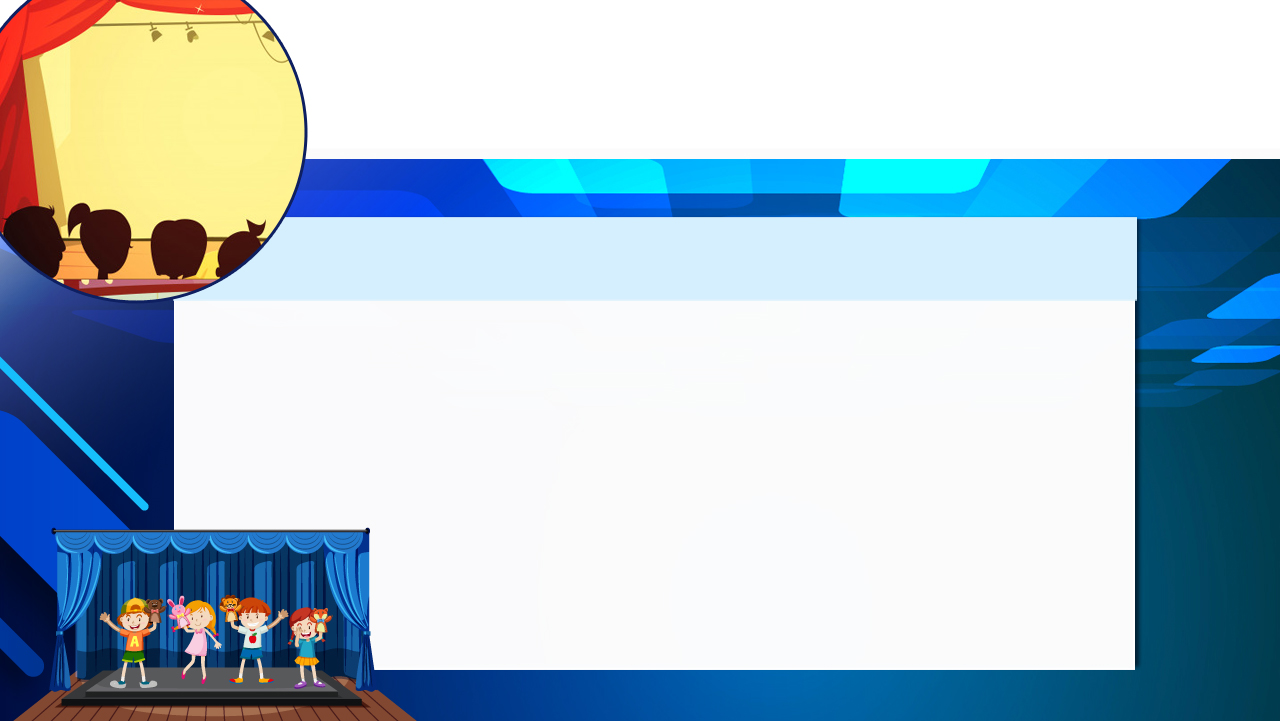 Виды игр для проведение совместной игровой деятельности
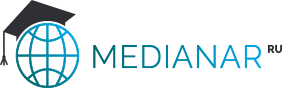 ИГРЫ-ДРАМАТИЗАЦИИ
Сочетают зачатки ролевой игры и  театрального искусства.
В театрализованных играх сохраняются признаки ролевых игр:
наличие содержания и творческого замысла;
наличие роли сюжета;
наличие ролевых и организационных действий и отношений.
Театрализованные игры:
развиваются по заранее составленному сценарию;
обеспечивают развитие познавательной деятельности и эмоциональной сферы.
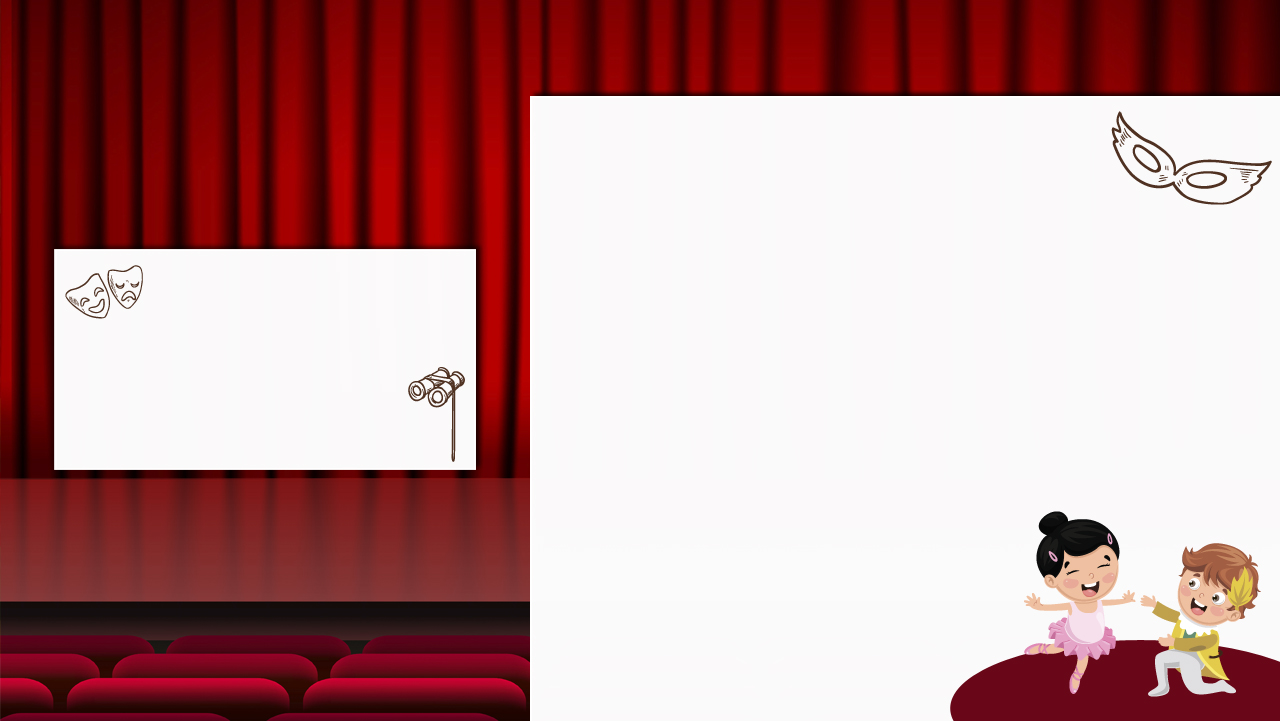 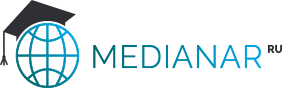 обогащение и укрепление эмоциональных ресурсов и коммуникативных средств: вербальных и невербальных;

развитие у детей познавательных способностей;

совершенствование восприятия (чувственного познания);

развитие воображения;

воспитание волевых качеств;

развитие способности к саморегуляции;

совершенствование психомоторики и освобождение от мышечных зажимов;

формирование у детей социальной культуры.
Задачи, 
которые решаются с помощью театрализованных игр
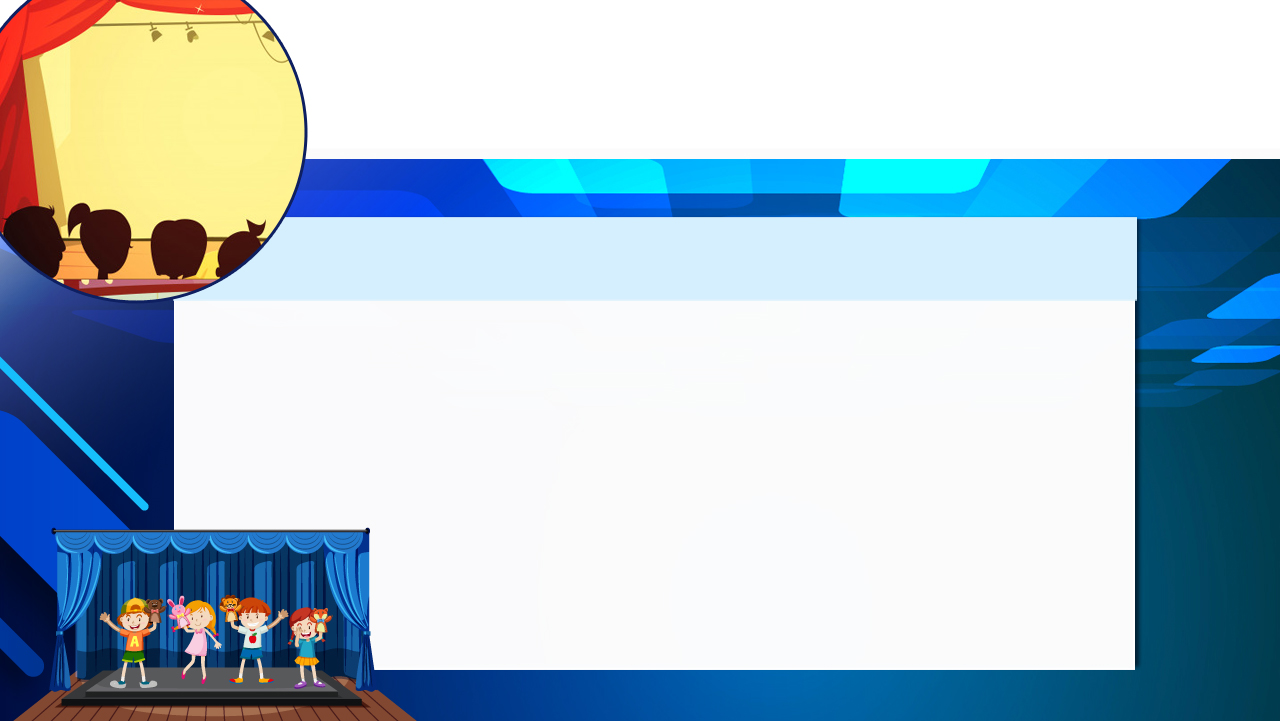 Виды игр для проведения совместной игровой деятельности
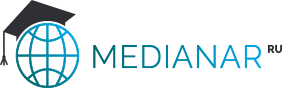 ИГРЫ-ДРАМАТИЗАЦИИ
Подготовка ребенка для использования театрализованных игр:

с младшего возраста применяются методы сказкотерапии и куклотерапии, дети посещают театры со взрослыми;

обогащение эмоционально-чувственного, художественного опыта, совершенствование восприятия и представлений;
осваивание детьми простых элементов интонационно-пластической выразительности образов и сюжета.
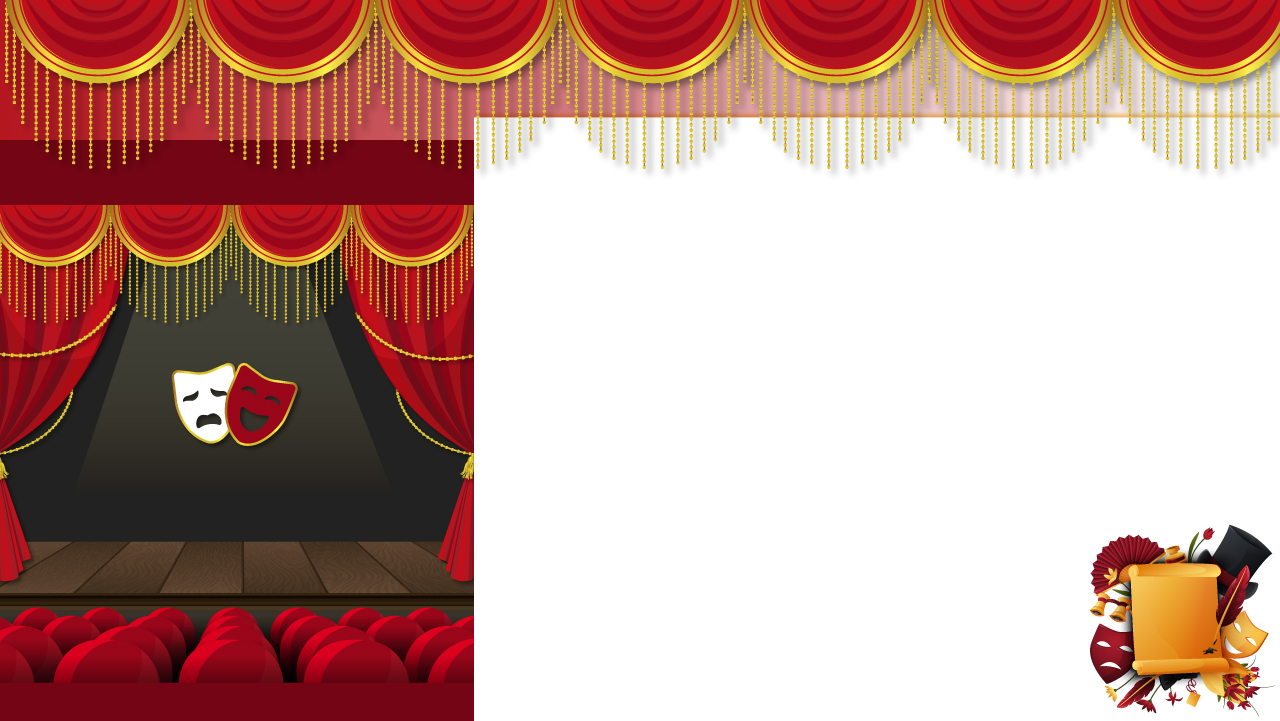 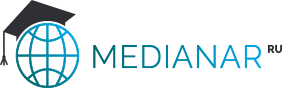 Эффективность в театрализованной игротерапии доказали:

игры, которые способствуют успокоению и организации детей («Кто за кем?», «Идем за синей птицей»);
игры, направленные на преодоление двигательного автоматизма для гипер- и гипоактивных детей («Противоположные движение», «Стоп»);
этюды, обеспечивающие правильное понимание эмоционально-выразительных движений рук и адекватное использование жестов («Заколдованный ребенок», «Вот он какой», «Слушай хлопки»);
этюды, позволяющие расслабить мышцы («Штанга», «Шалтай-Болтай», «Тихое озеро»);
этюды, способствующие выражению радости («Вкусные конфеты»), удивления («Удивление»), страха («Гроза»).
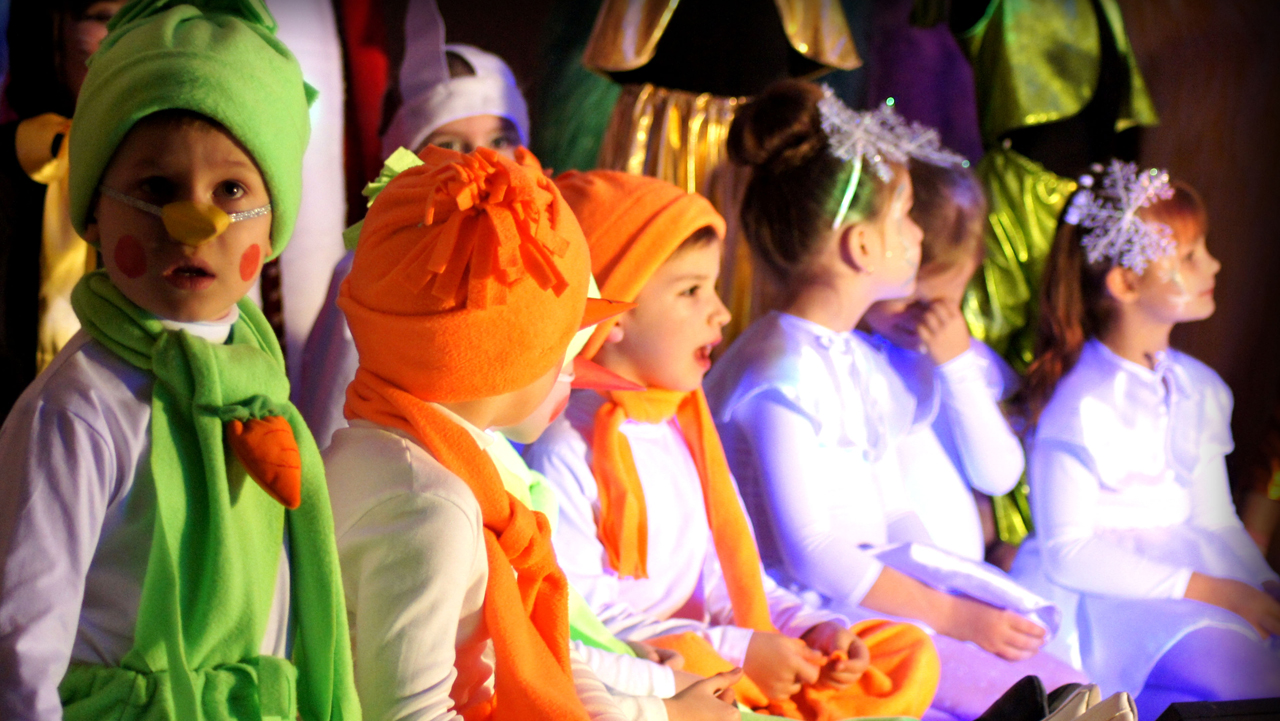 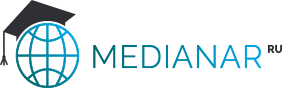 Необходимо, чтобы дети могли анализировать свои ощущения эмоционального состояния и поведения в конкретный момент деятельности, что требуется для овладения ими саморегуляцией и приобретения умения самостоятельно принимать решения и нести за них ответственность.
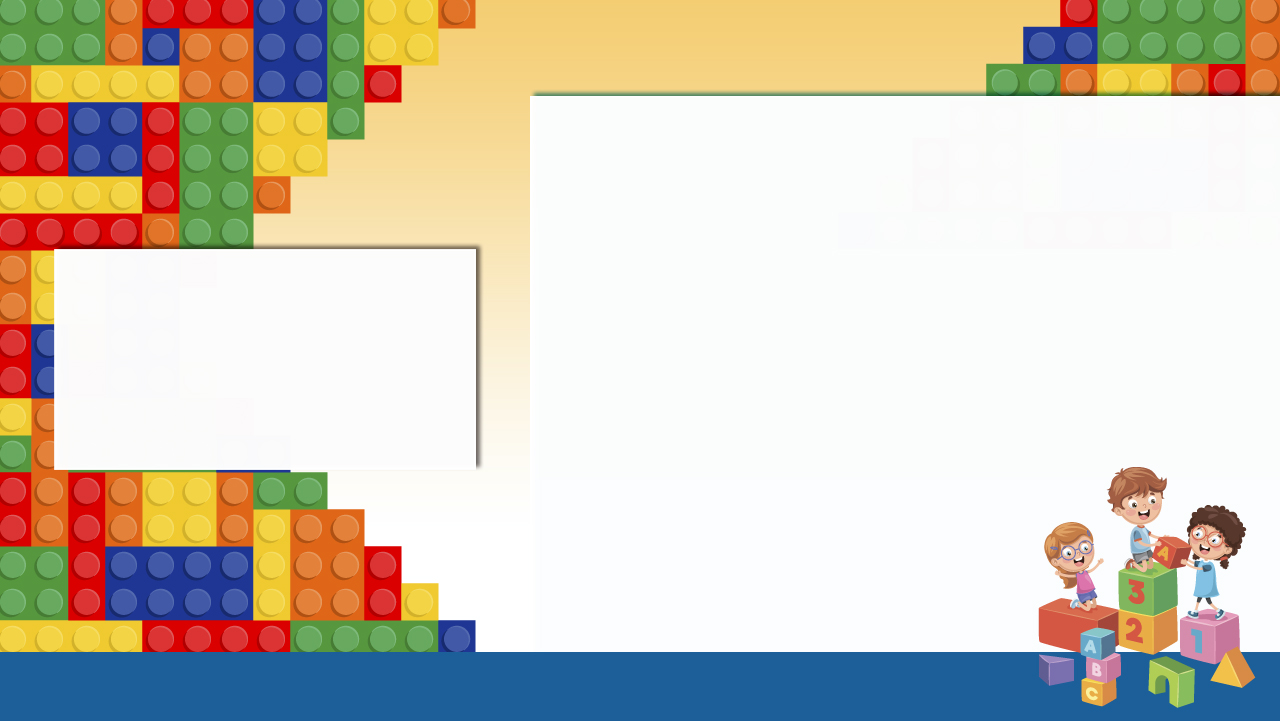 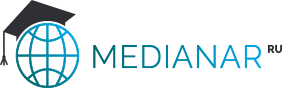 формирование осознанно принятых нравственных мотивов;

формирование адекватного социального поведения;

профилактика и устранение конфликтов;

развитие социальной восприимчивости детей, которое предполагает наличие умений понять и принять мнение окружающих, их стремления и желания;

оказание помощи в понимании слов дружба и взаимопомощь.
Задачи, которые решаются с помощью игр
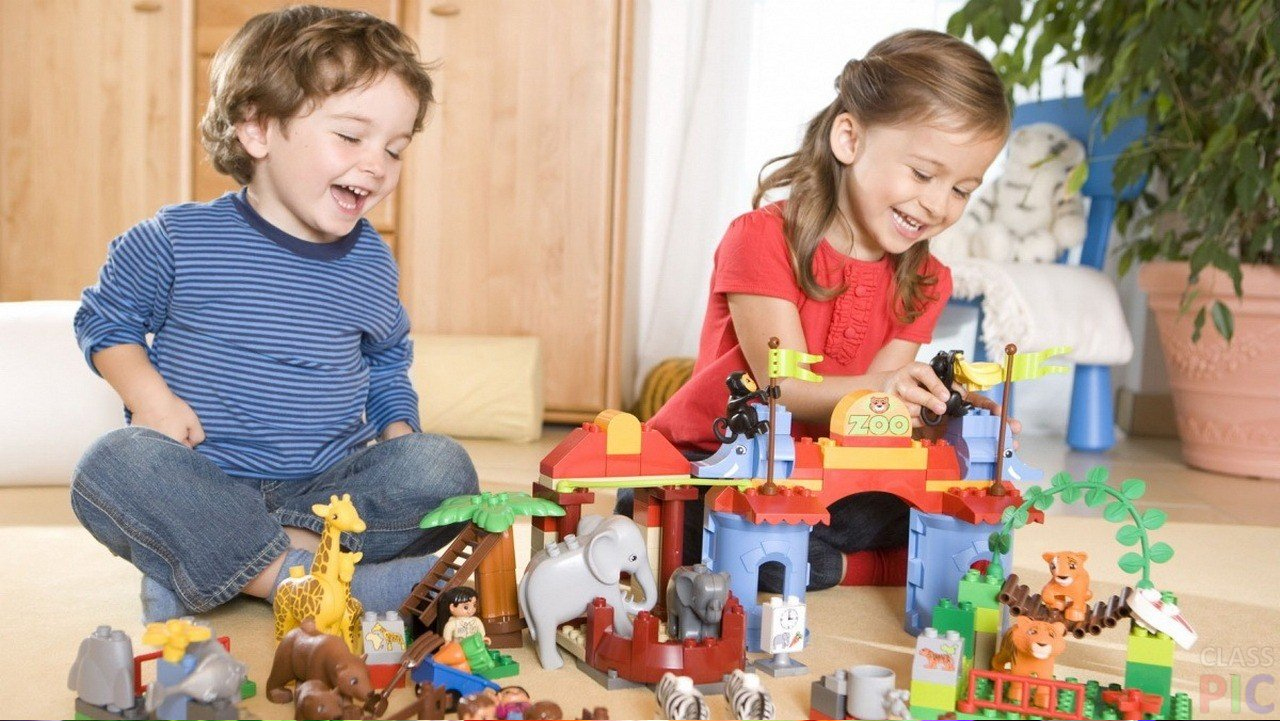 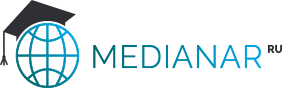 Игра, несмотря на то, что является развлечением и отдыхом, способна перерасти в обучение, использоваться в качестве терапии и стать моделью типа человеческих отношений и проявлений в труде.